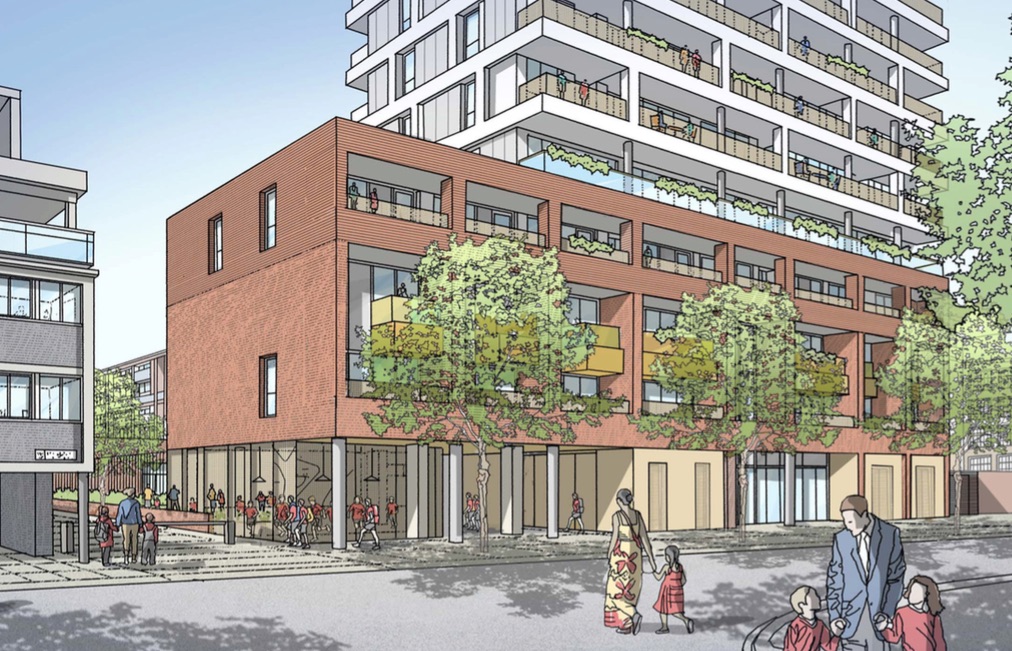 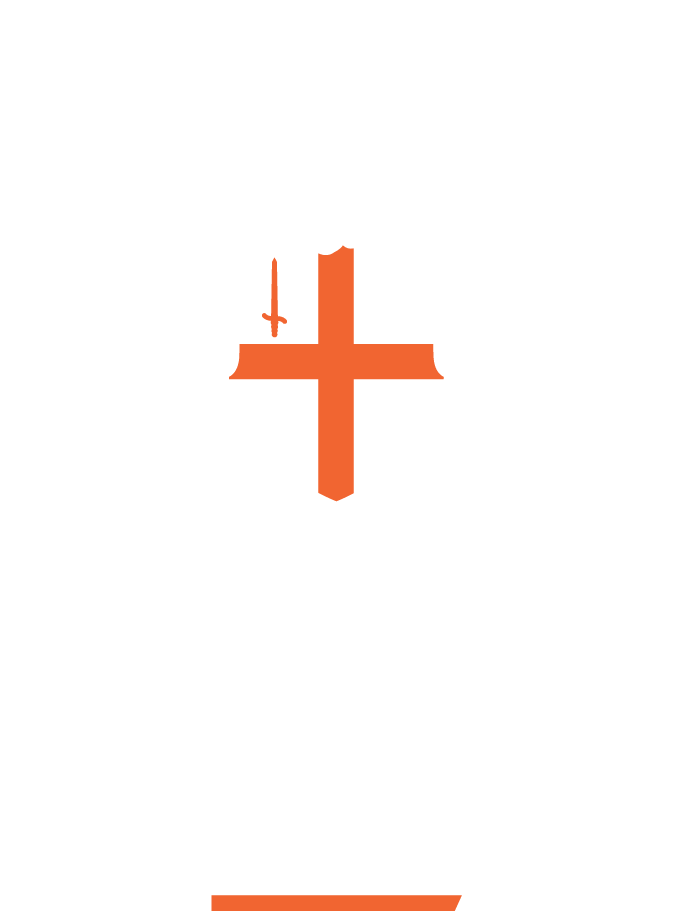 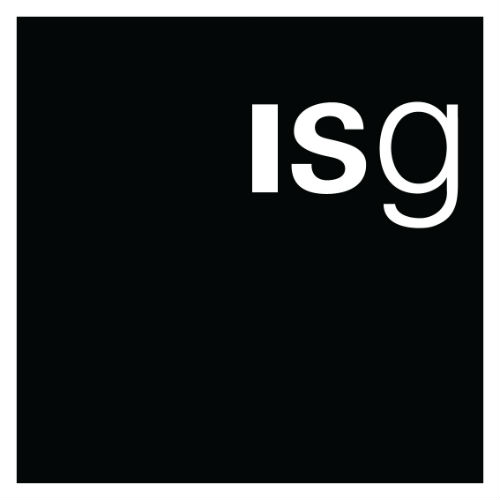 COLPAI Project: Progress Of Works
Online Public Webinar
Thursday 7 July 2022, 7pm
Webinar Protocol
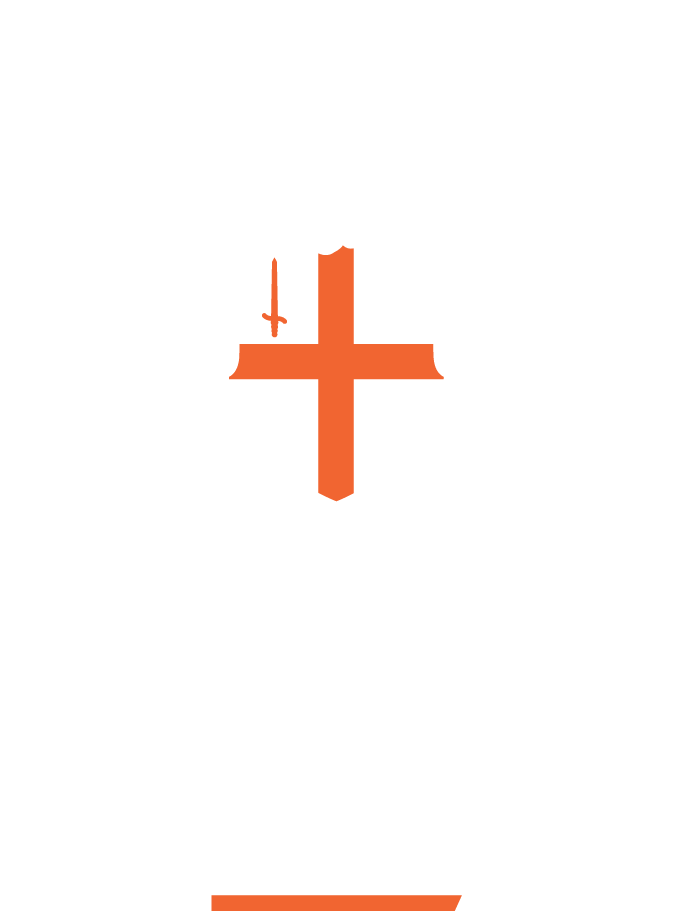 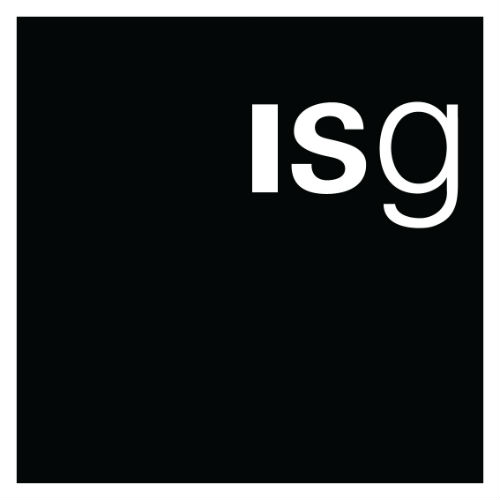 The project team is available to discuss and answer questions regarding progress with the works on-site only

This meeting is not designed or intended to be solely a forum for debating planning related matters, which should be raised with the appropriate planning officers

We request participants be respectful to all attendees so the webinar runs smoothly.
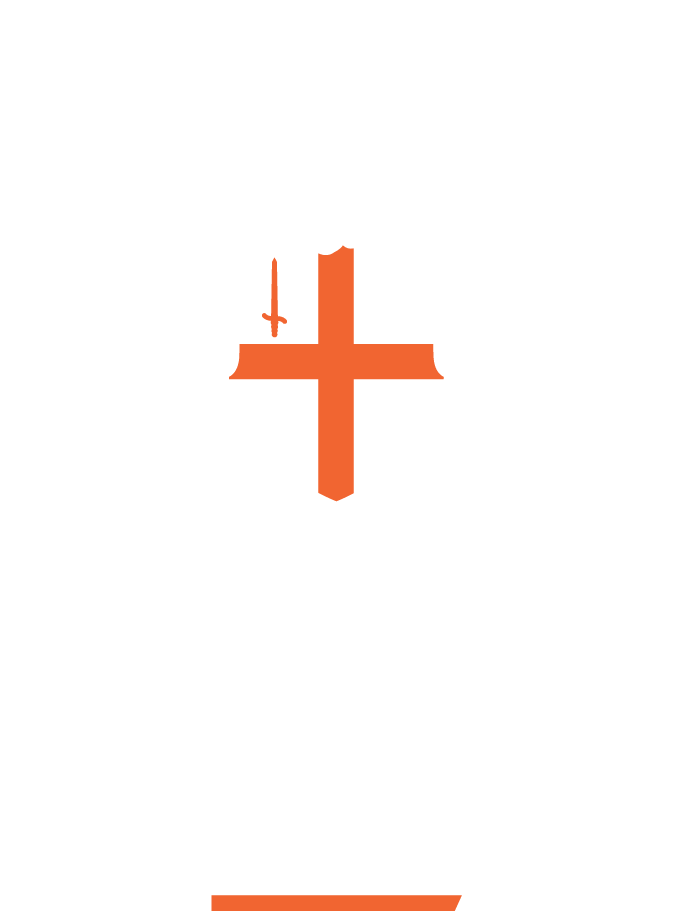 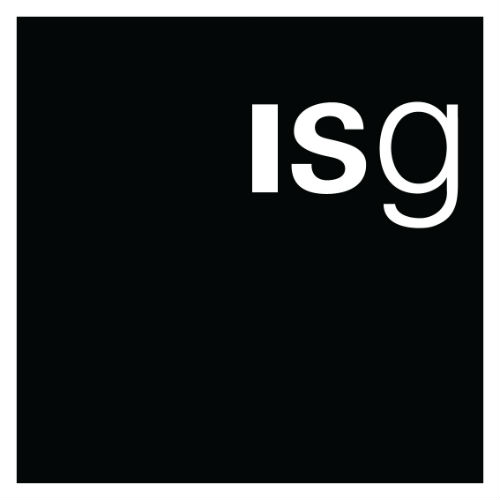 Residential Building:External Elevations
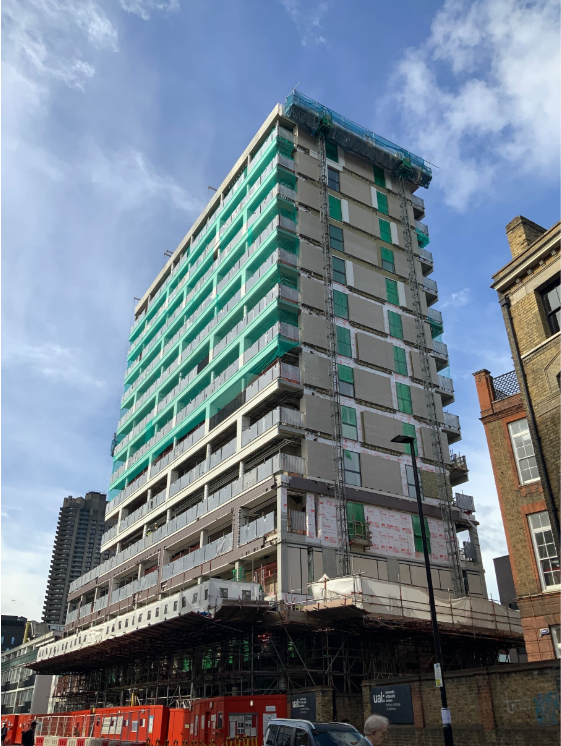 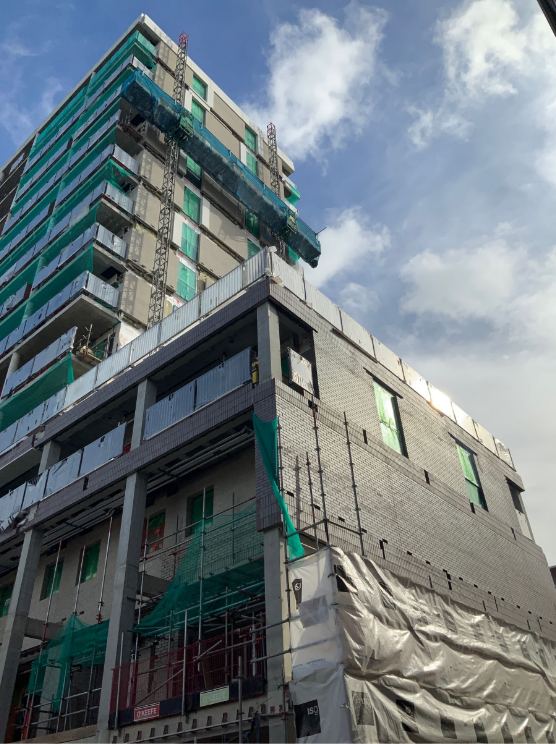 North elevation                                                                 South elevation
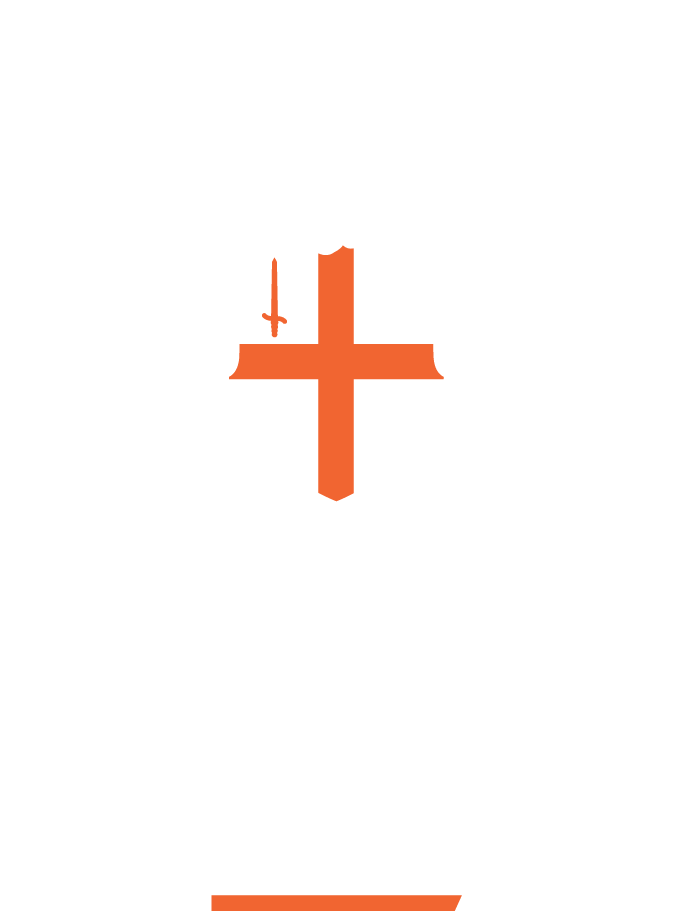 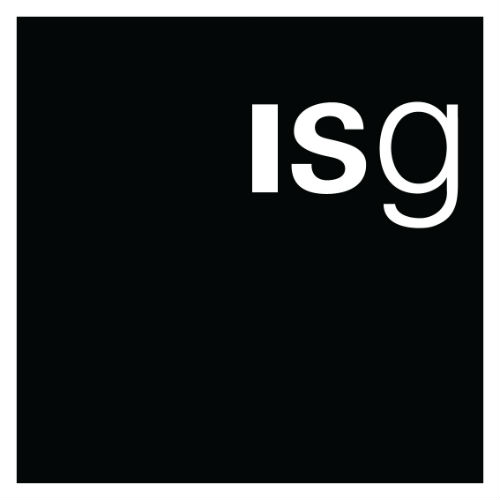 Residential Building:External Elevations
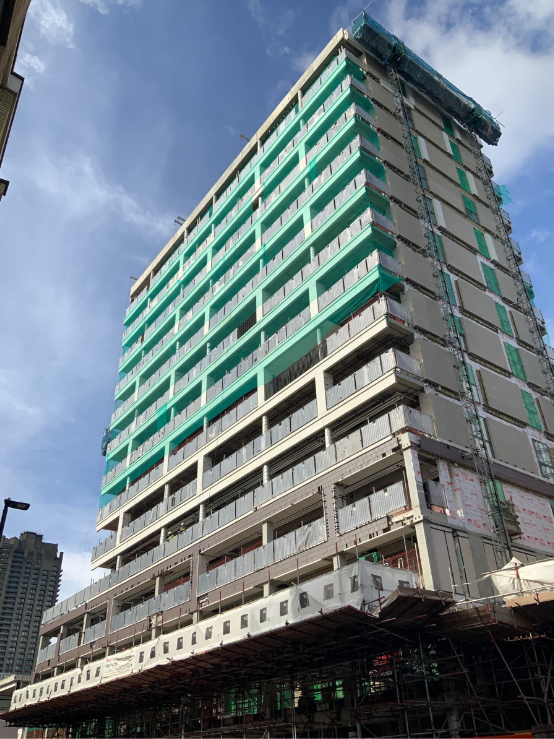 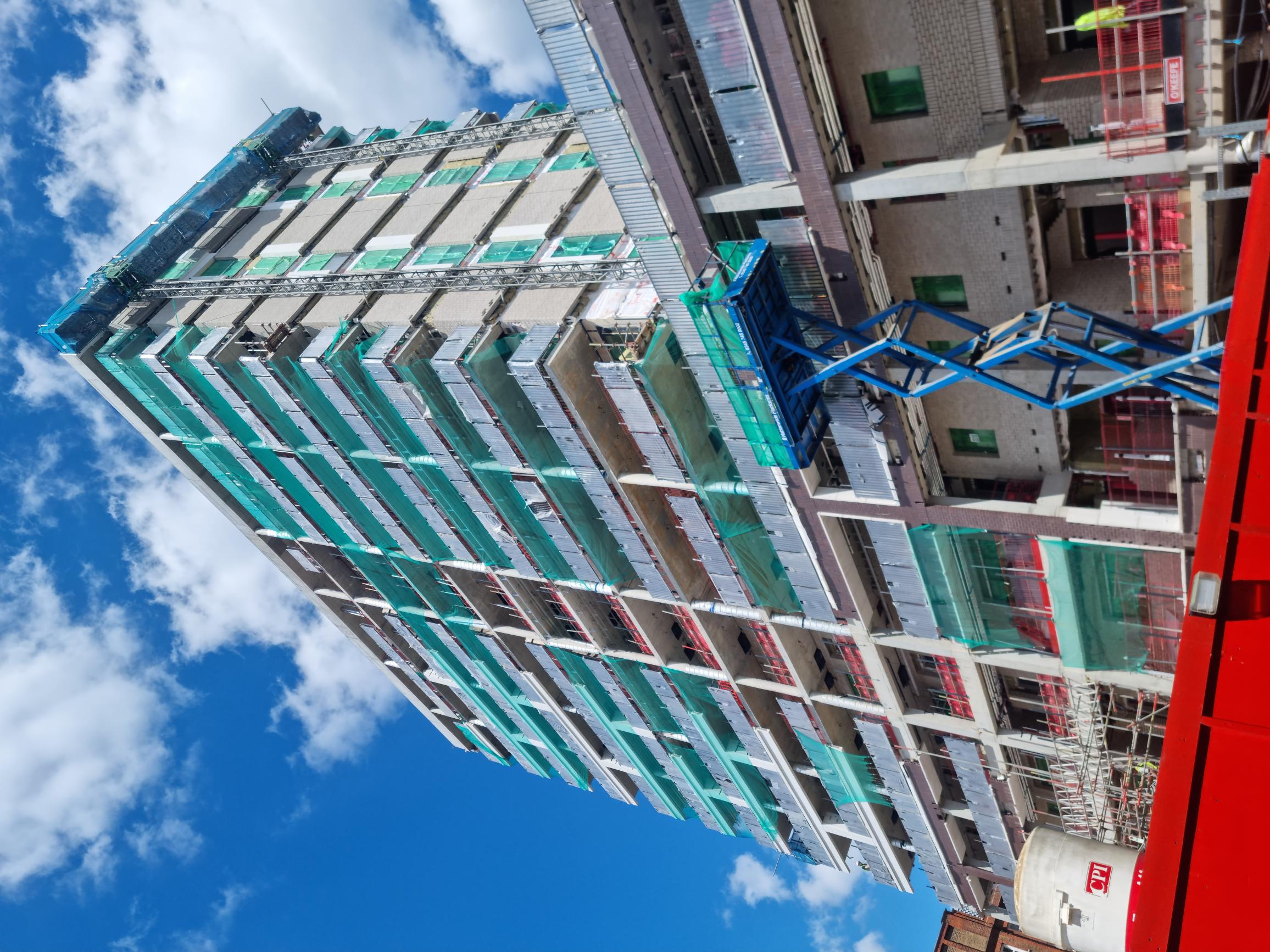 East elevation                                                                      West elevation
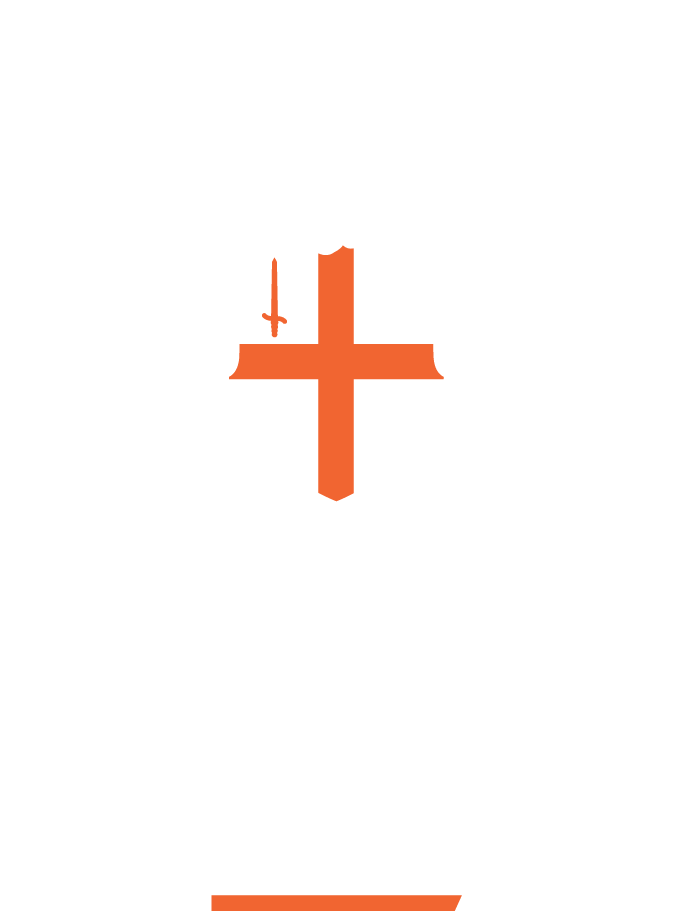 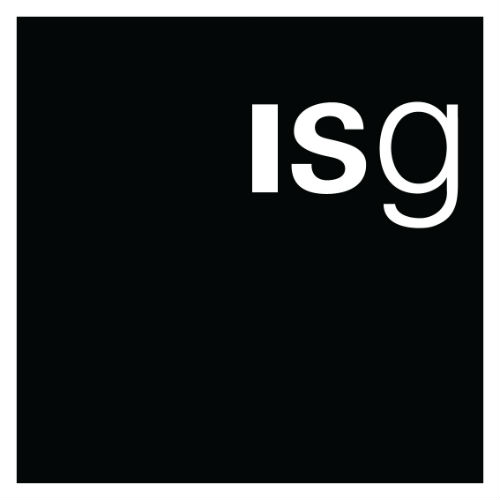 Residential Building:External Areas
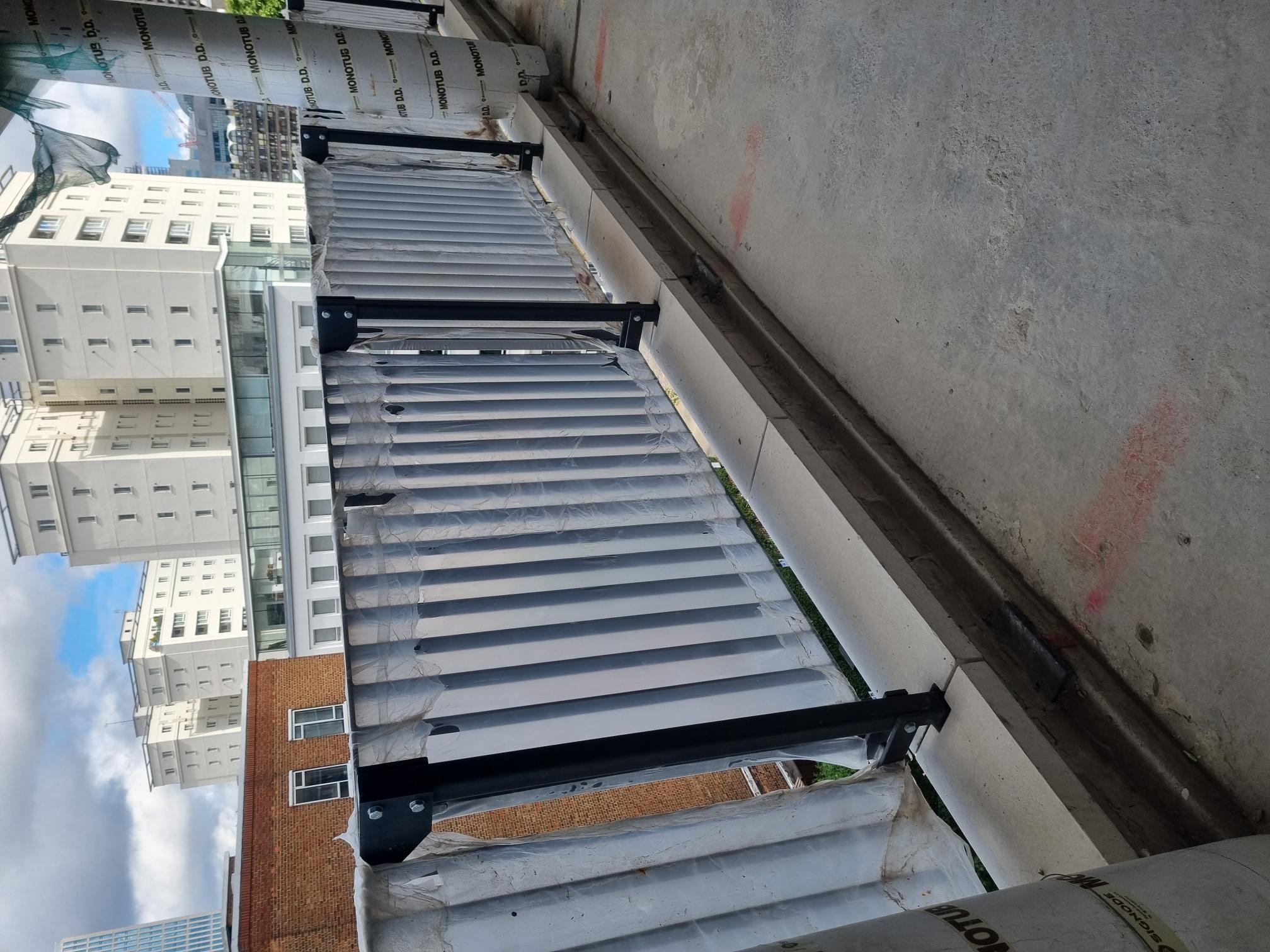 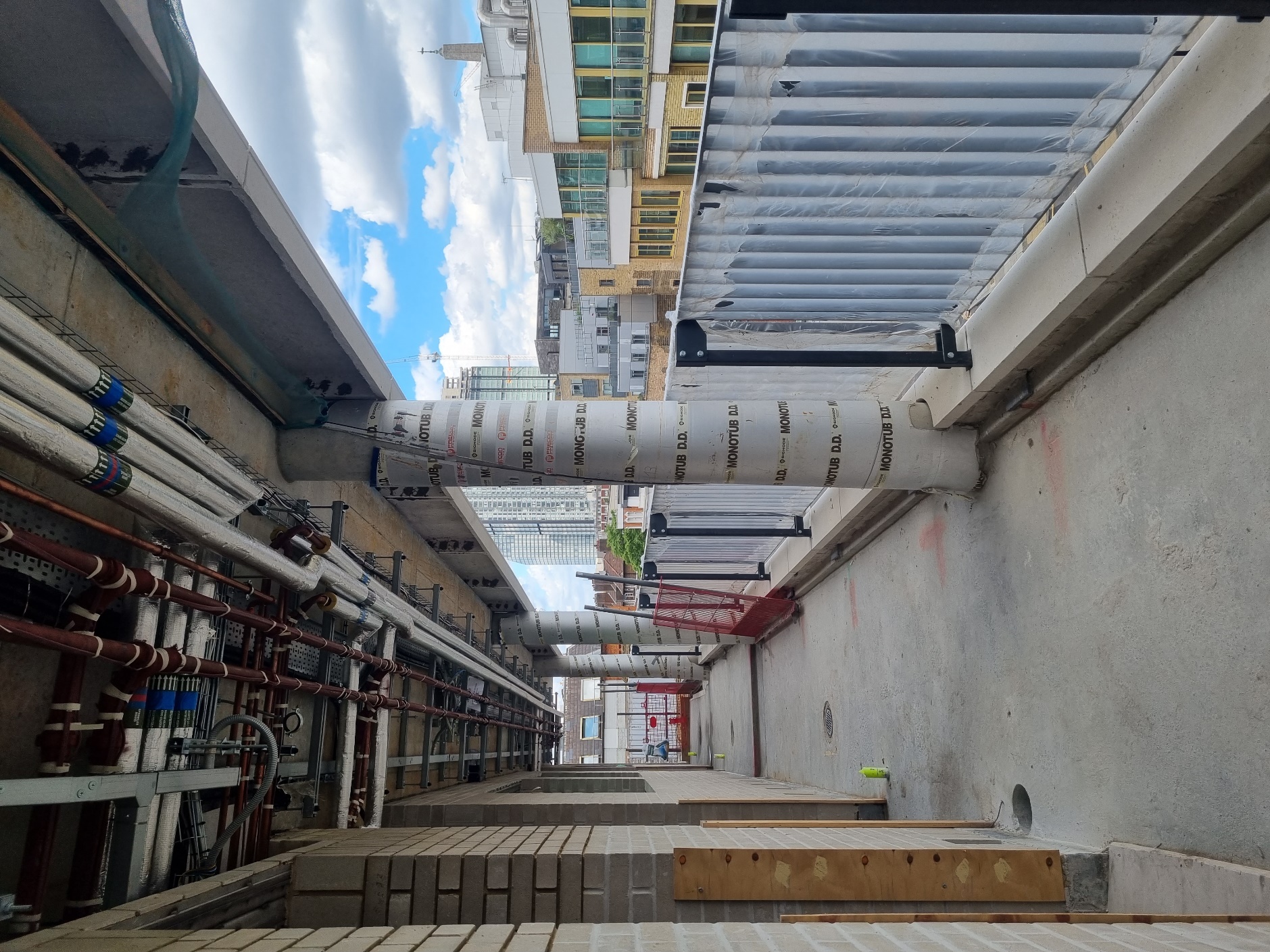 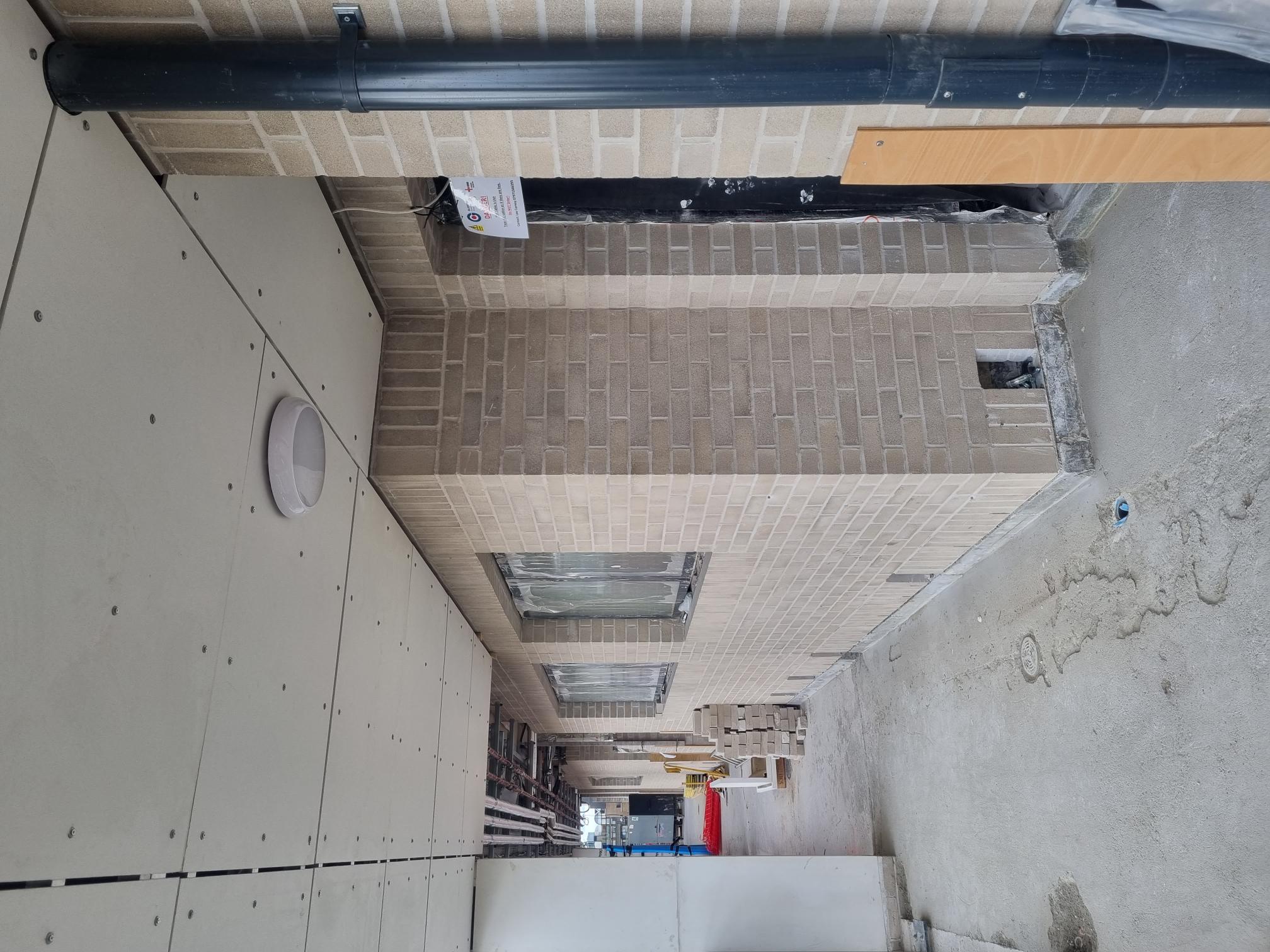 Walkway soffit and lighting
Walkway mechanical, electrical, and plumbing (MEP) services
Balustrade and glass-reinforced concrete (GRC)
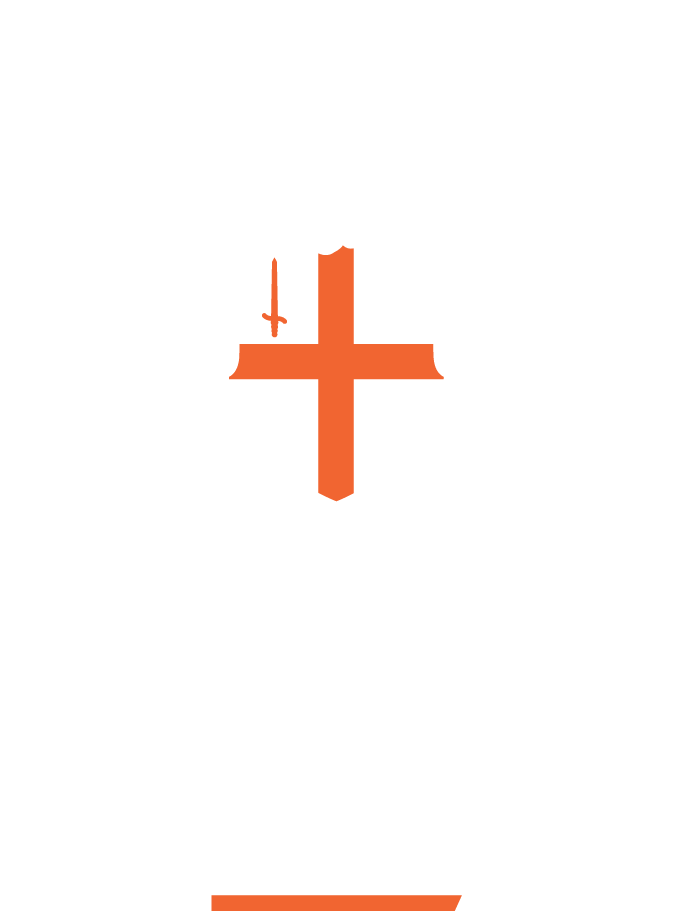 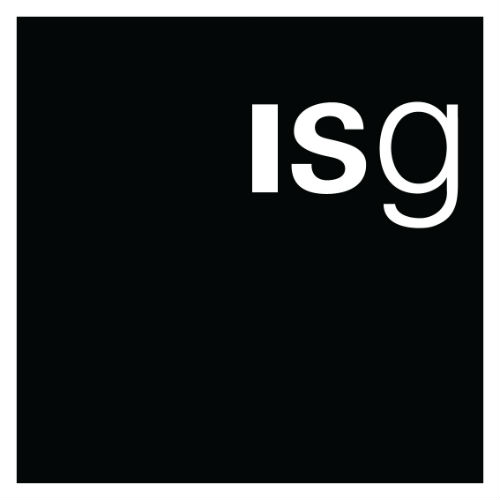 Residential Building:Internals – Sample Home
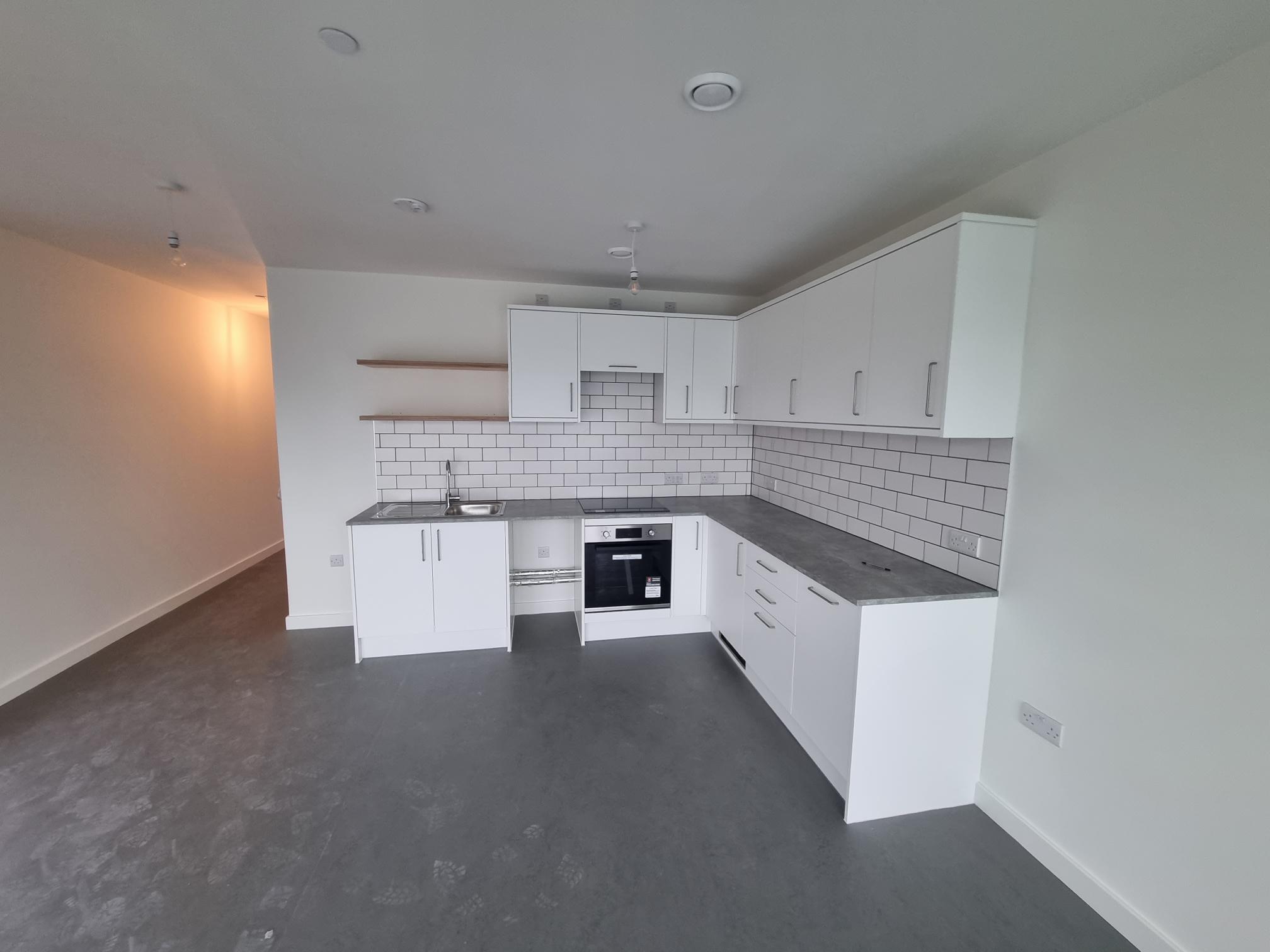 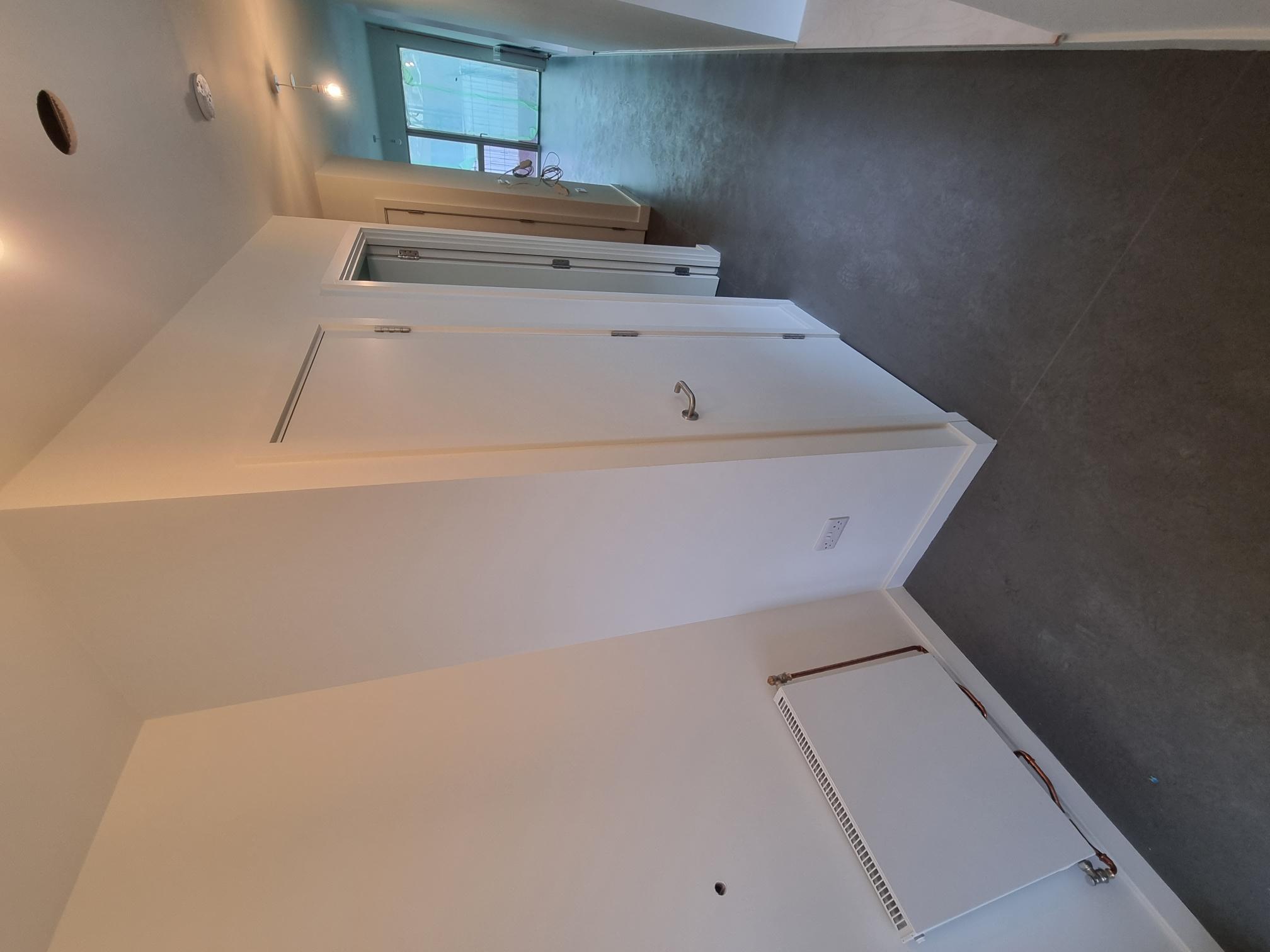 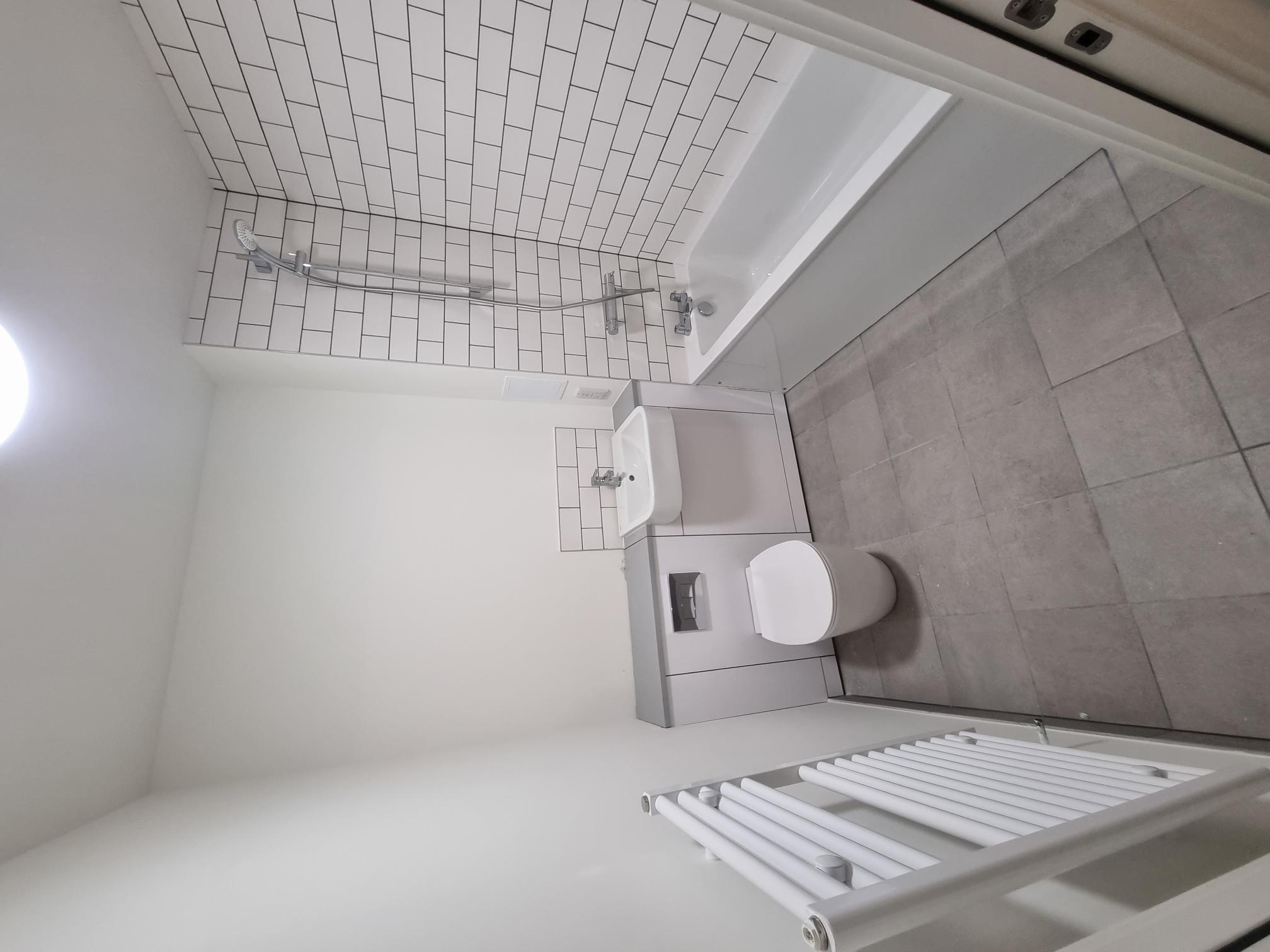 Flat entrance                                                Kitchen / dining room                                            Bathroom
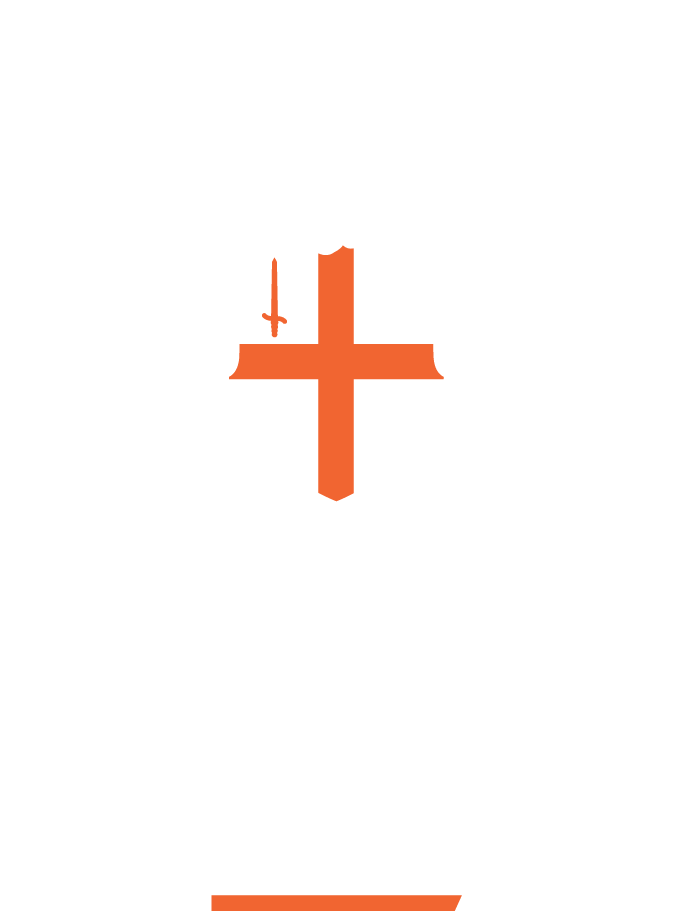 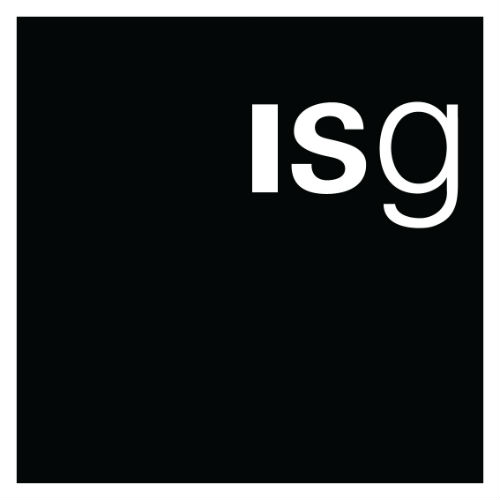 Residential Building:Internal – General Progress
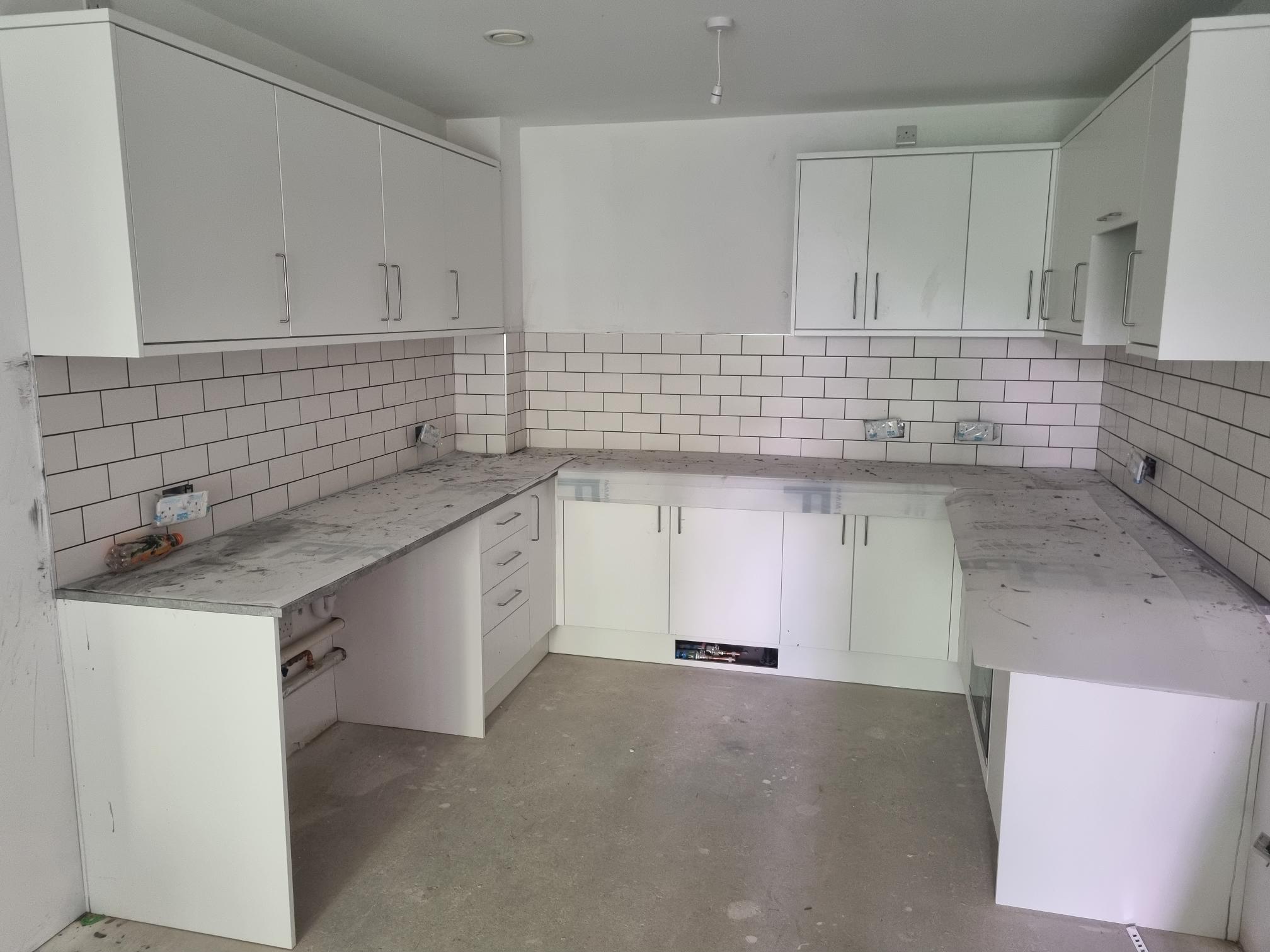 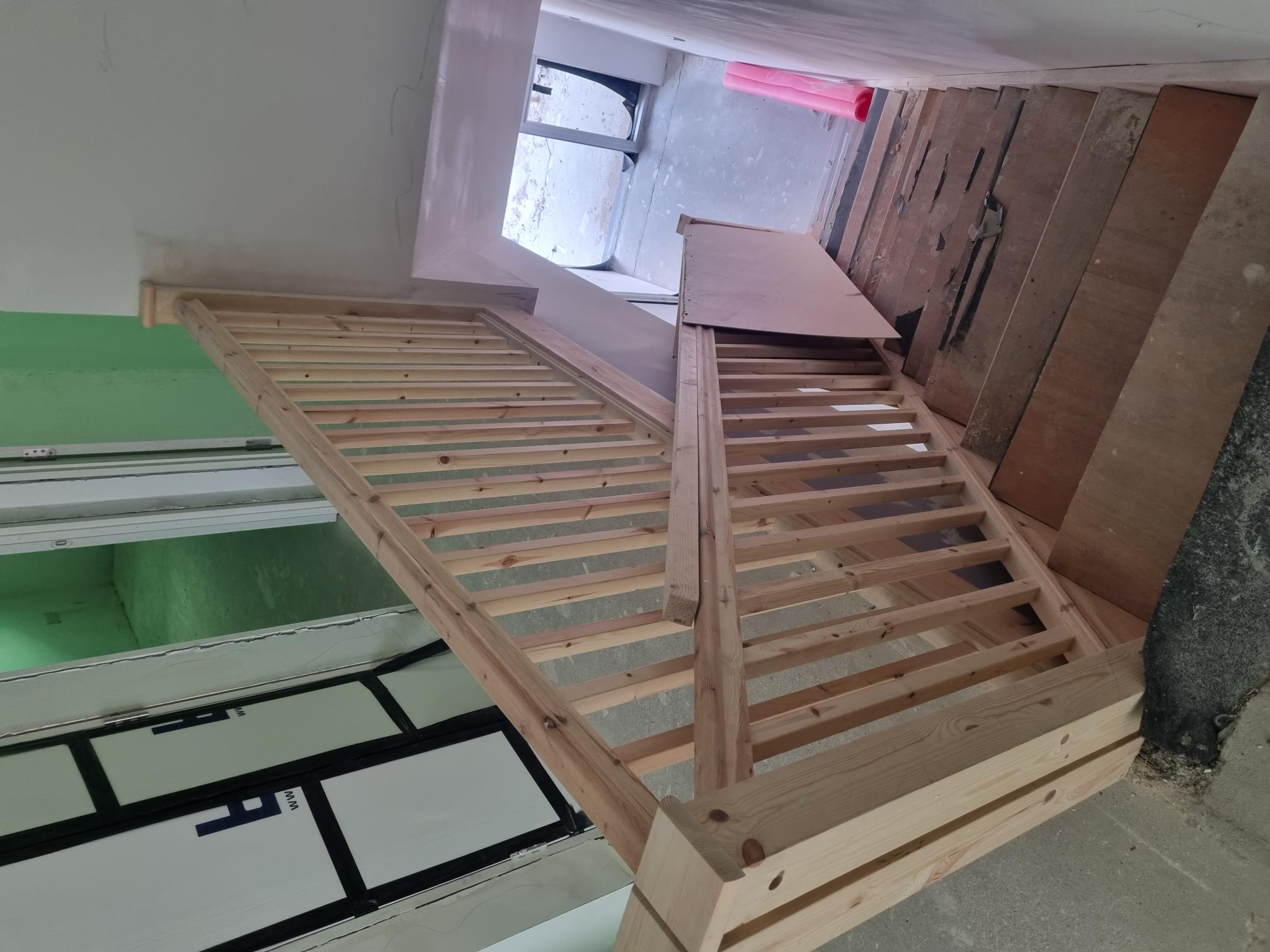 Duplex staircase                                                                                    Kitchen
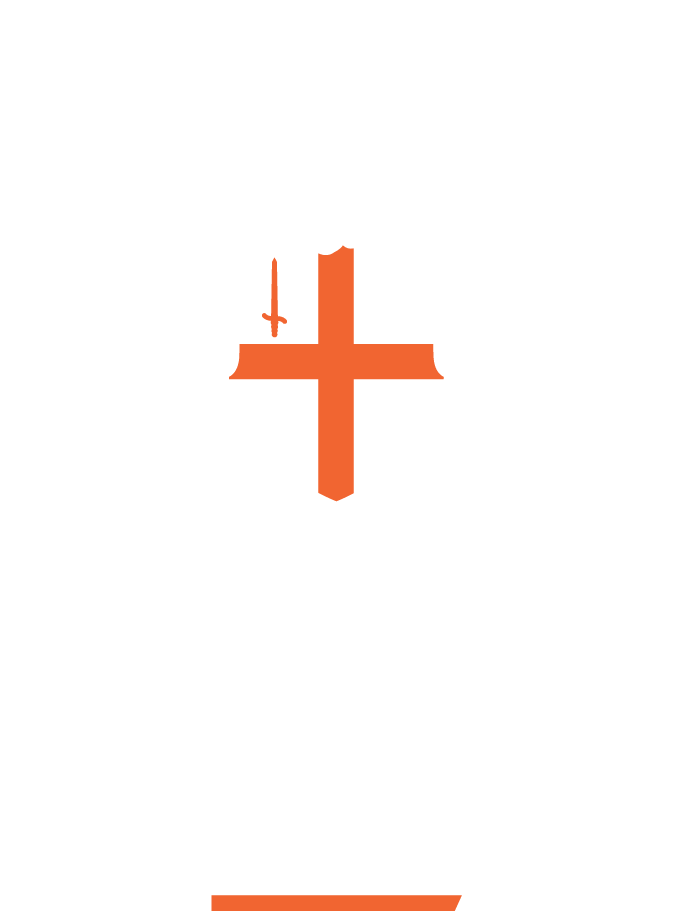 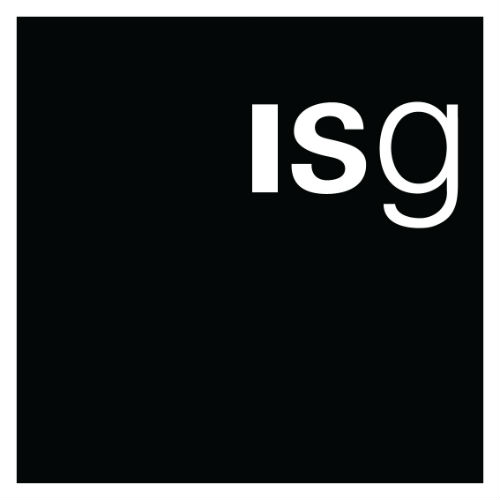 Residential Building:Internal – General Progress
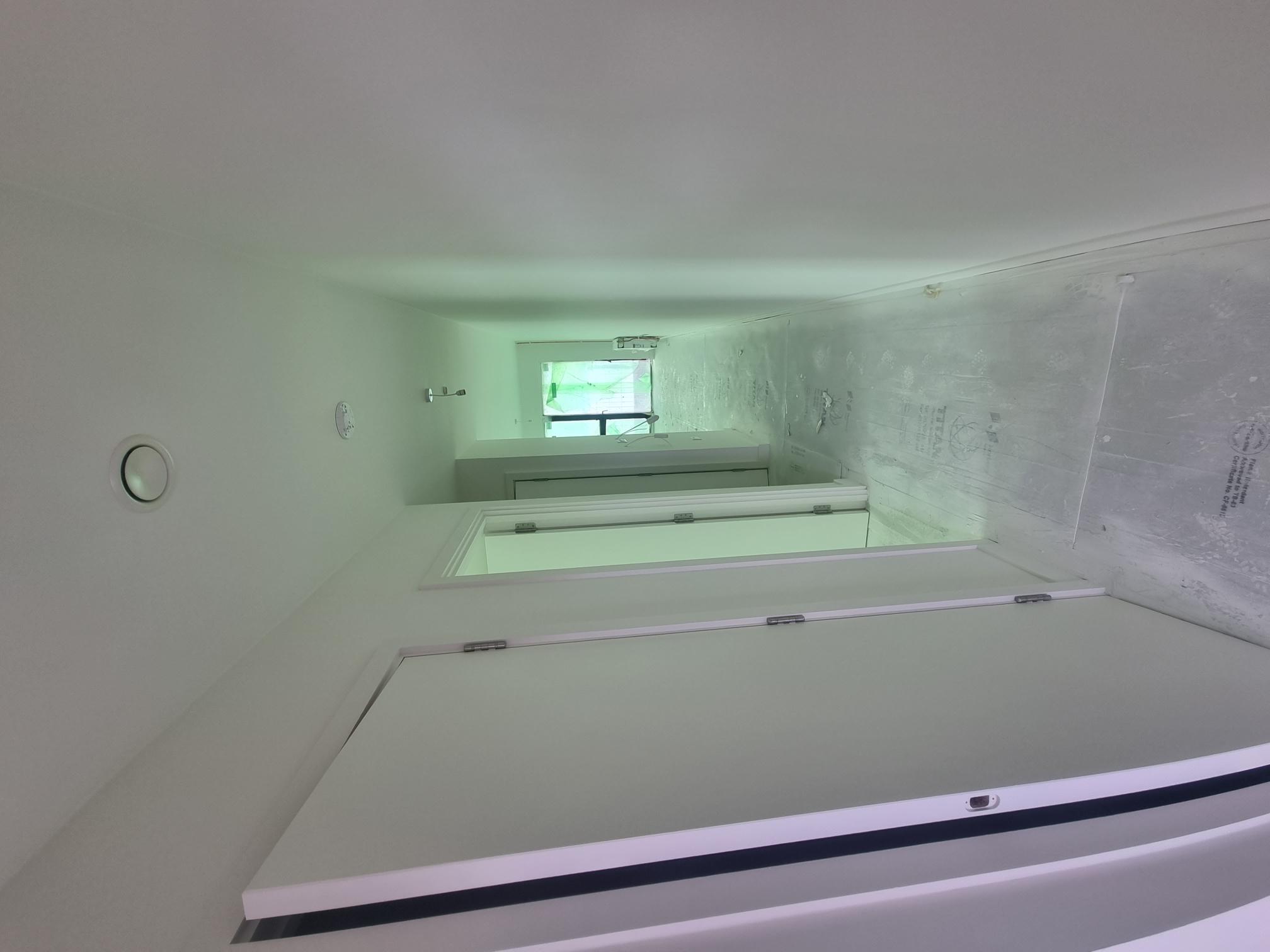 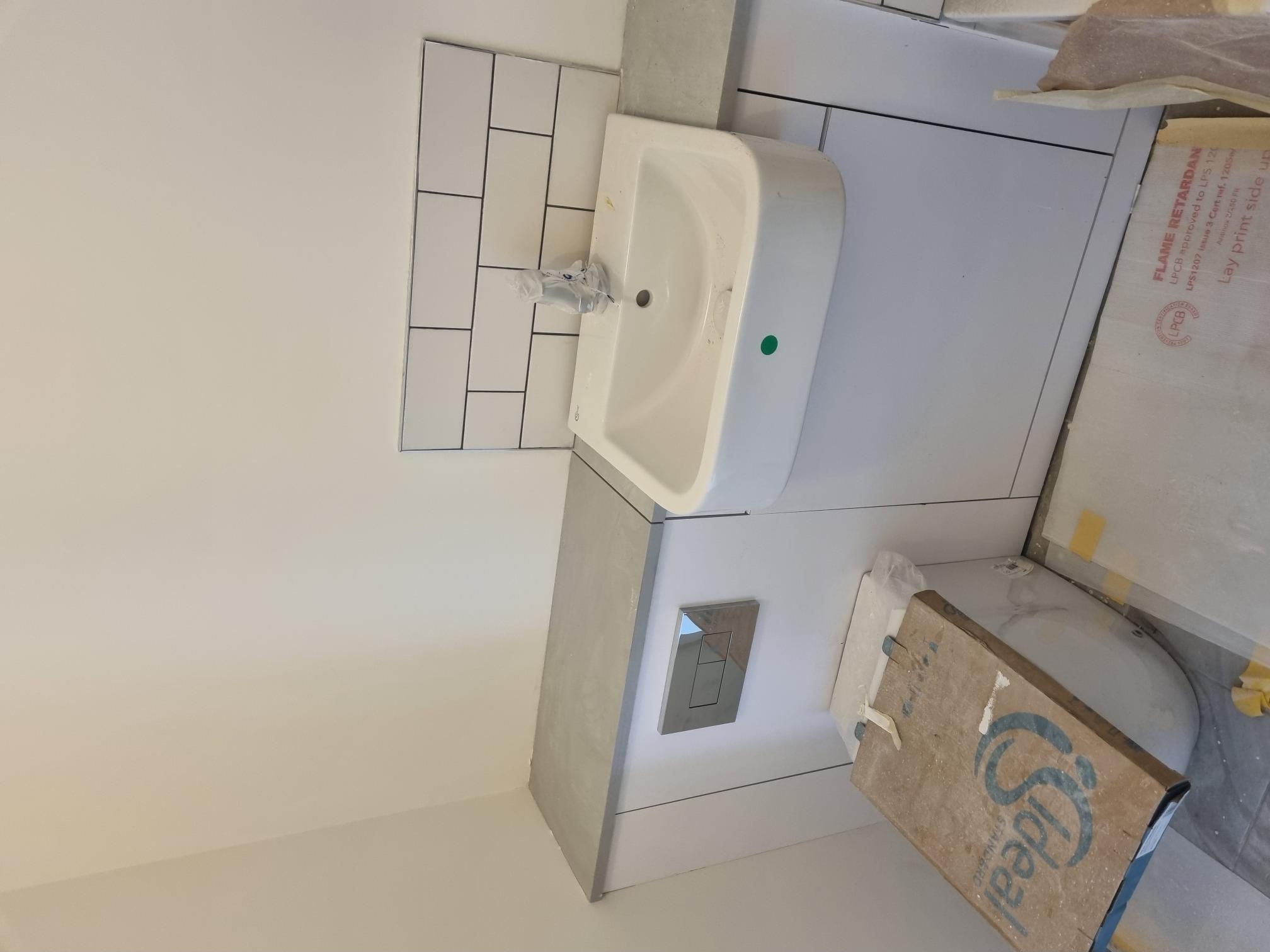 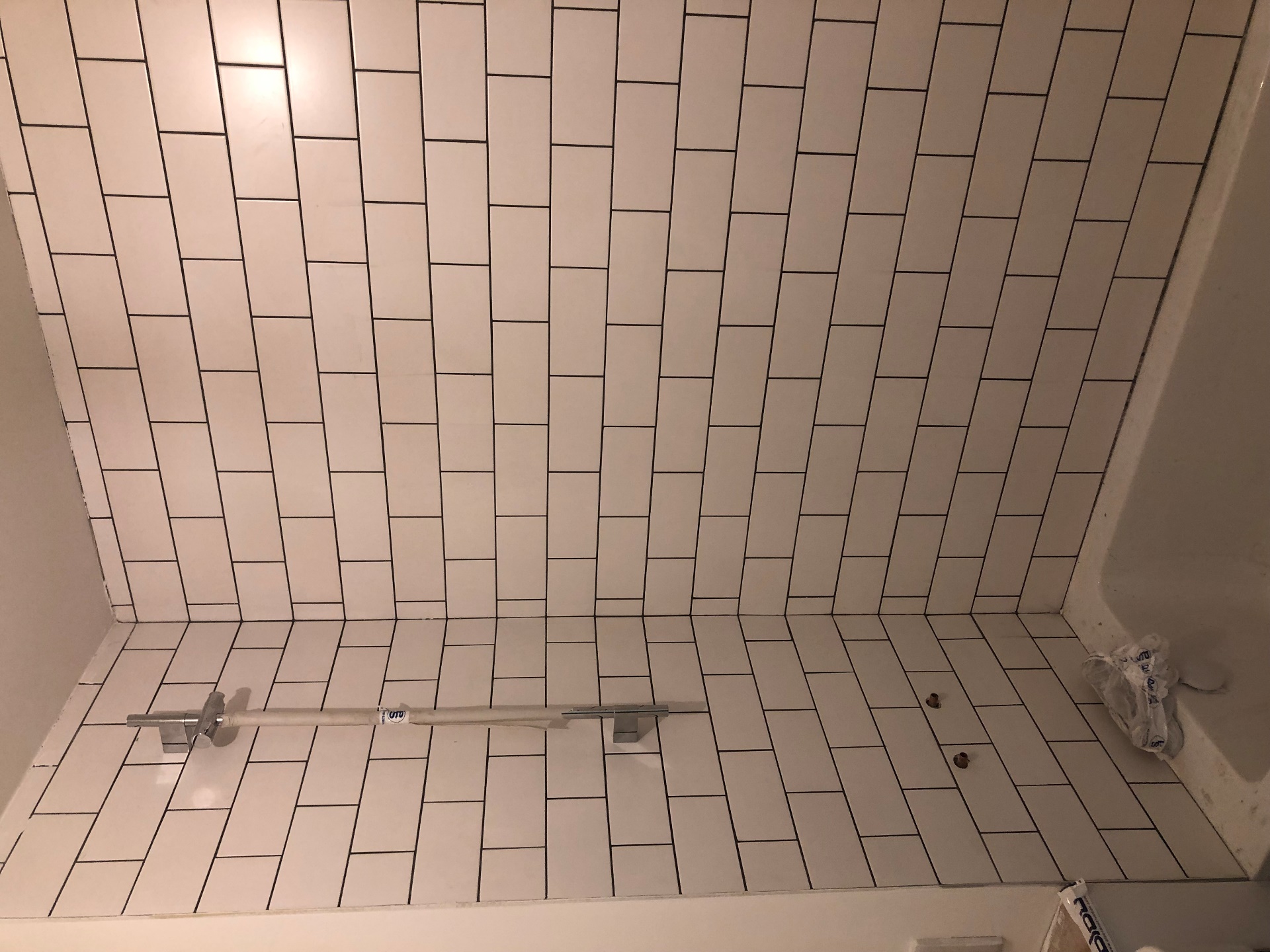 White boxed hallway                                Bathroom basin and pan                  Bathroom bath tiling surround
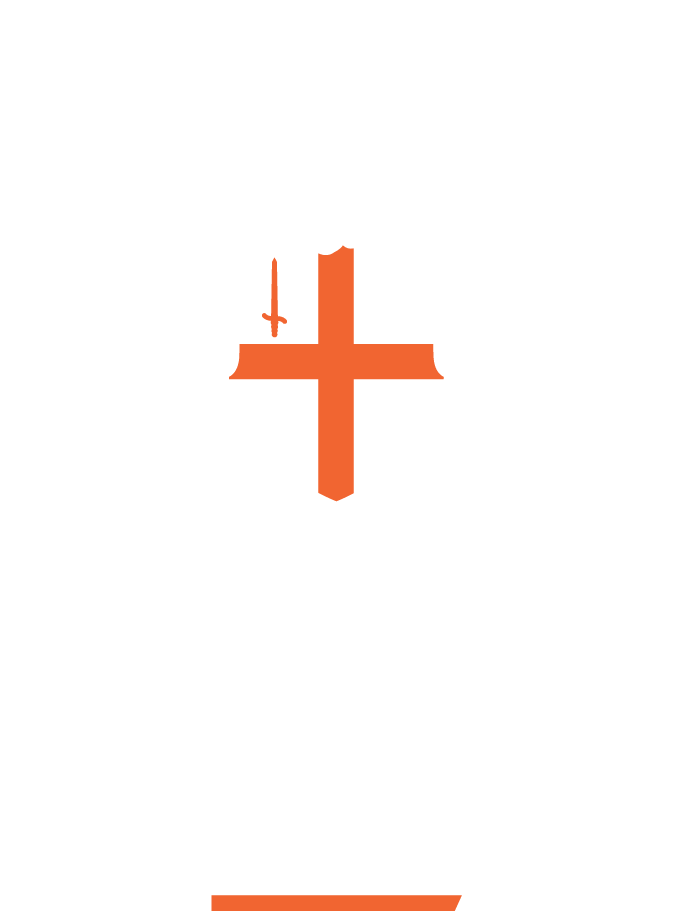 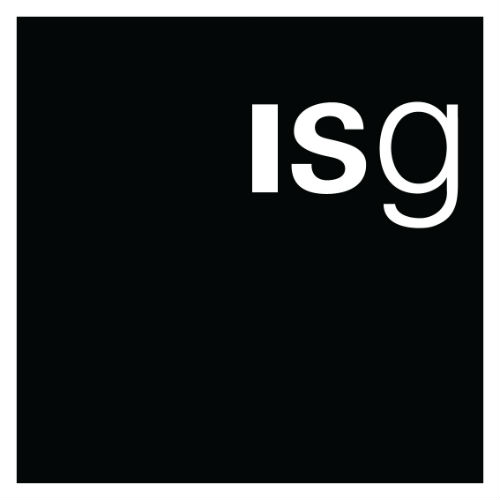 Residential Building:Internal – General Progress
.
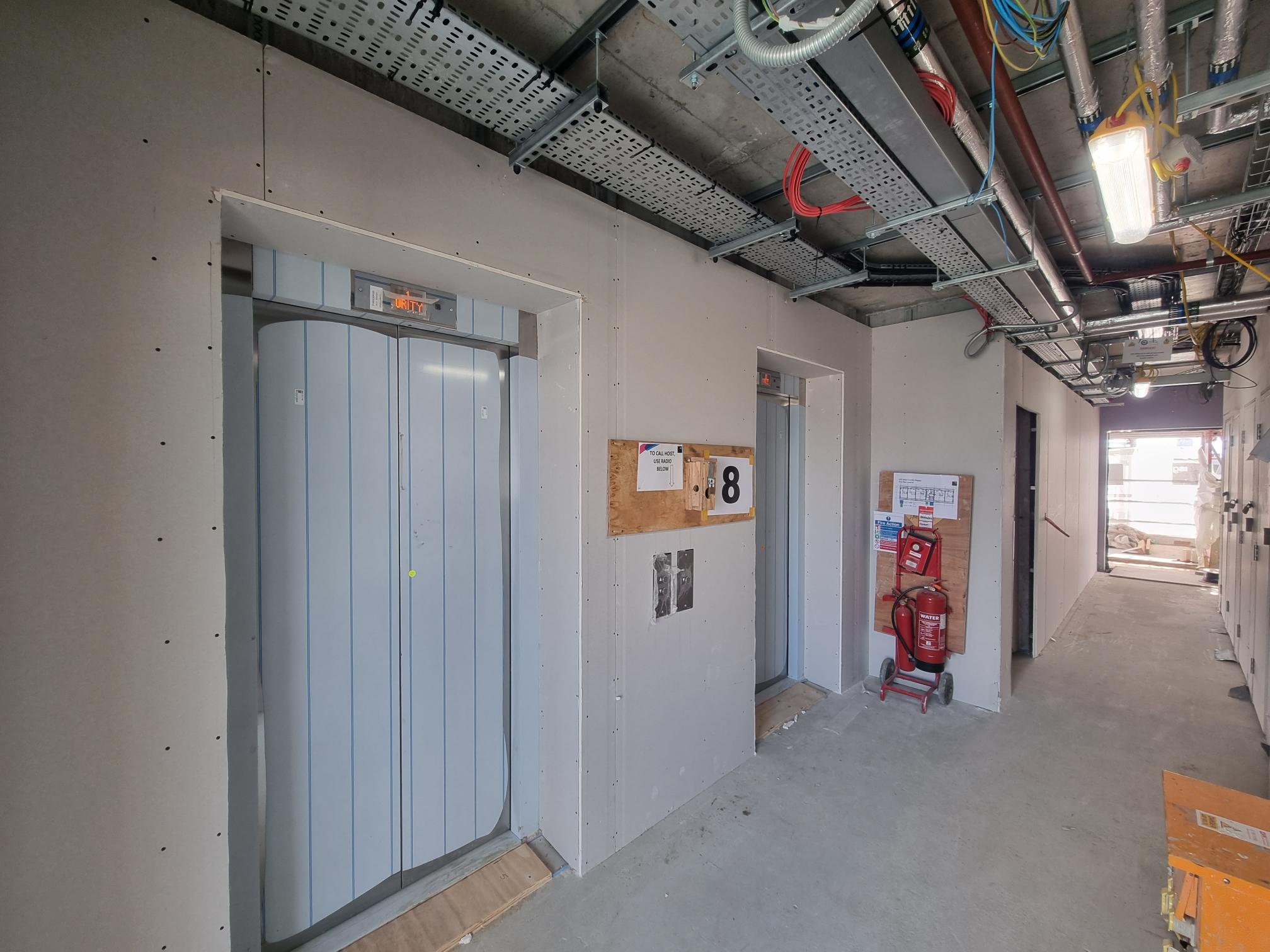 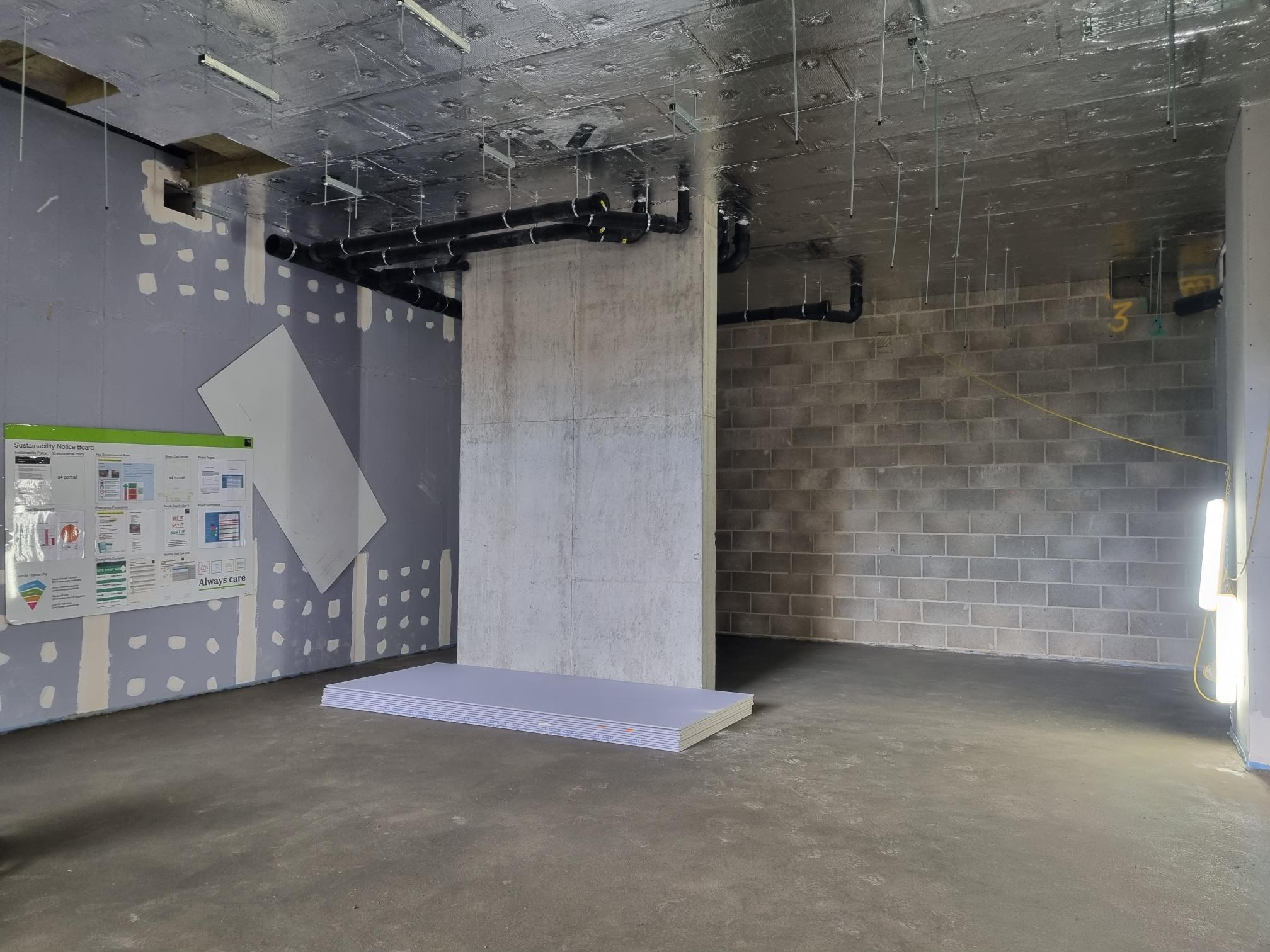 Lift lobbies                                                        Ground floor workspace screed and high level services
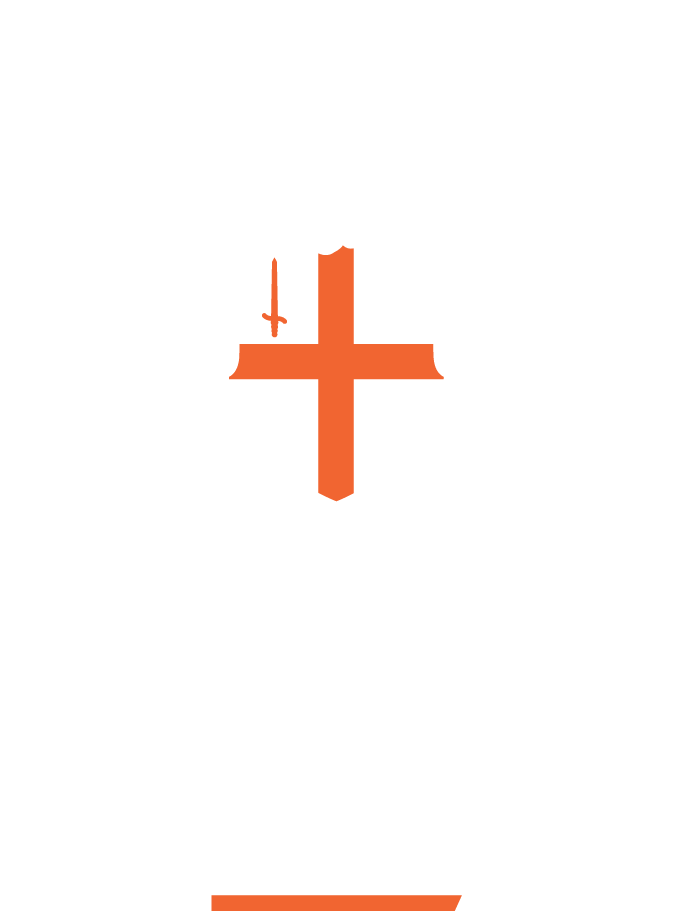 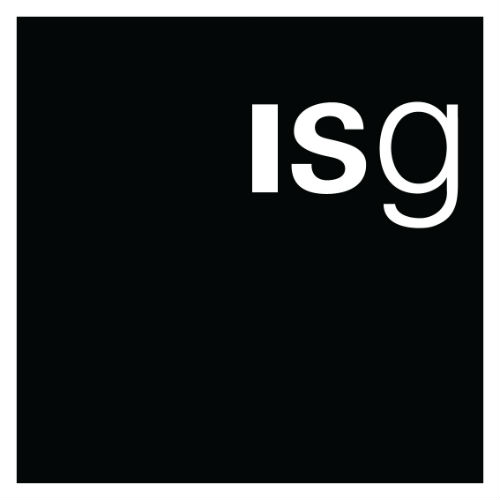 Residential Building:Internal – Basement
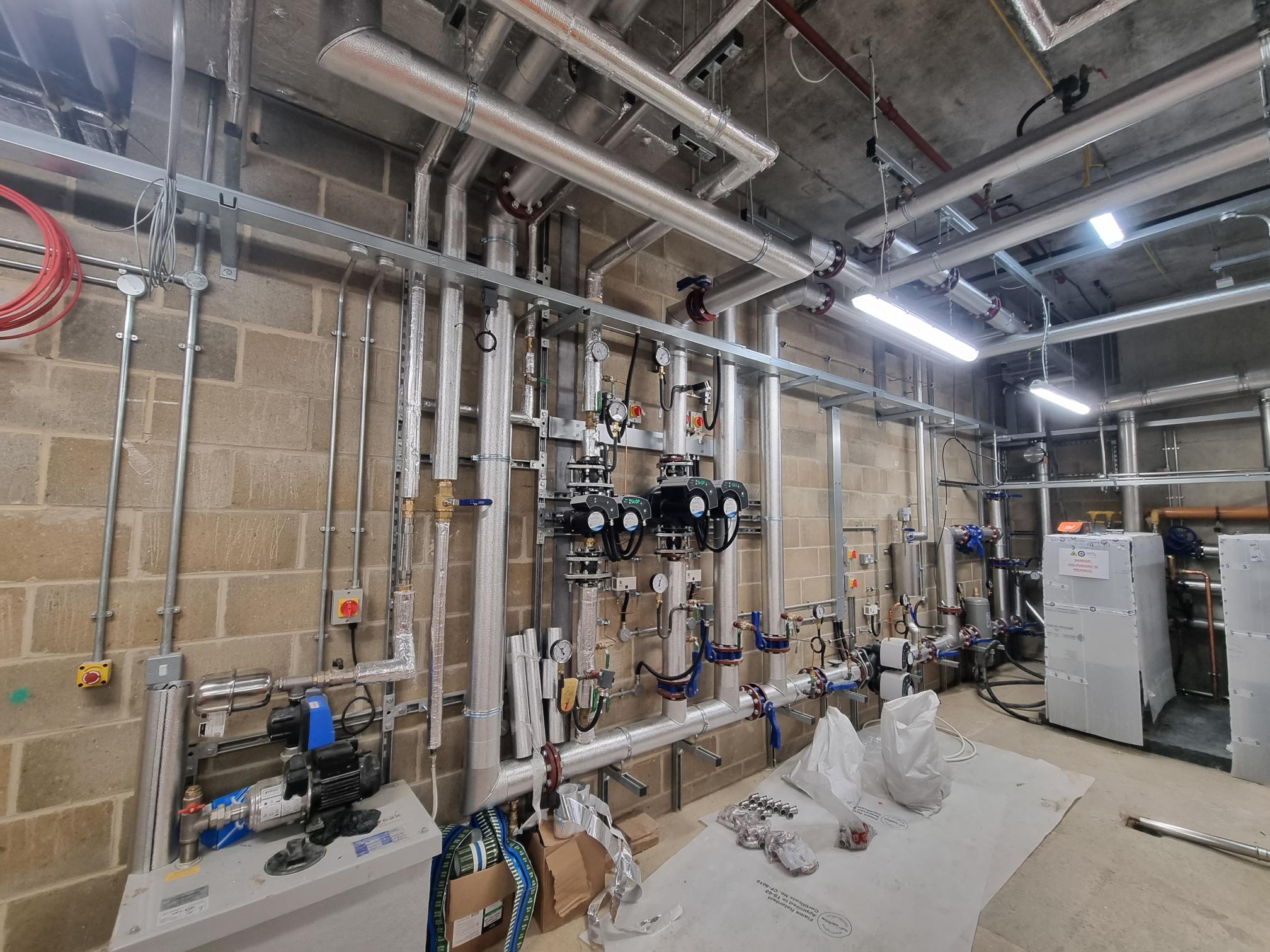 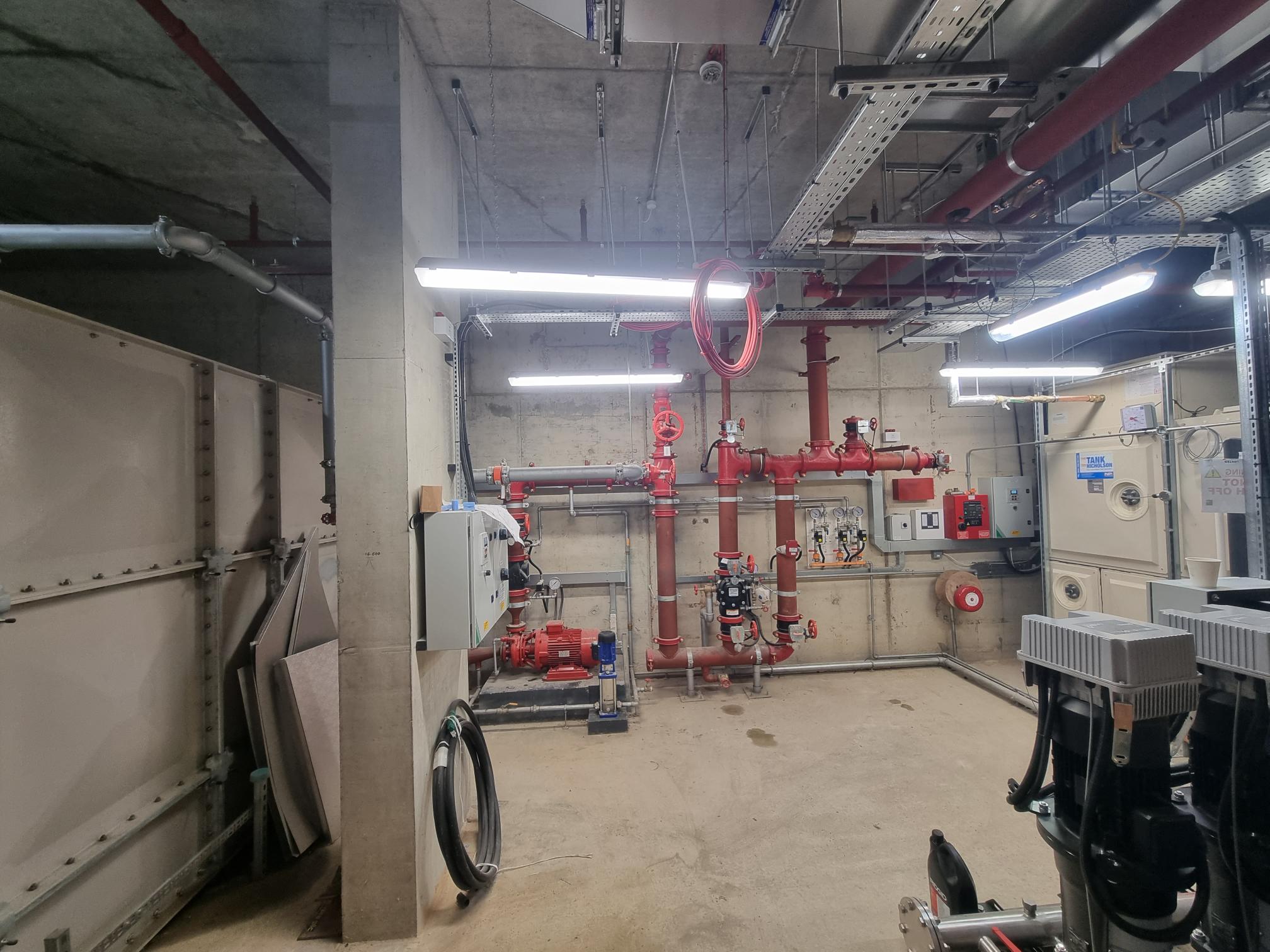 Boiler room                                                                        Sprinkler room
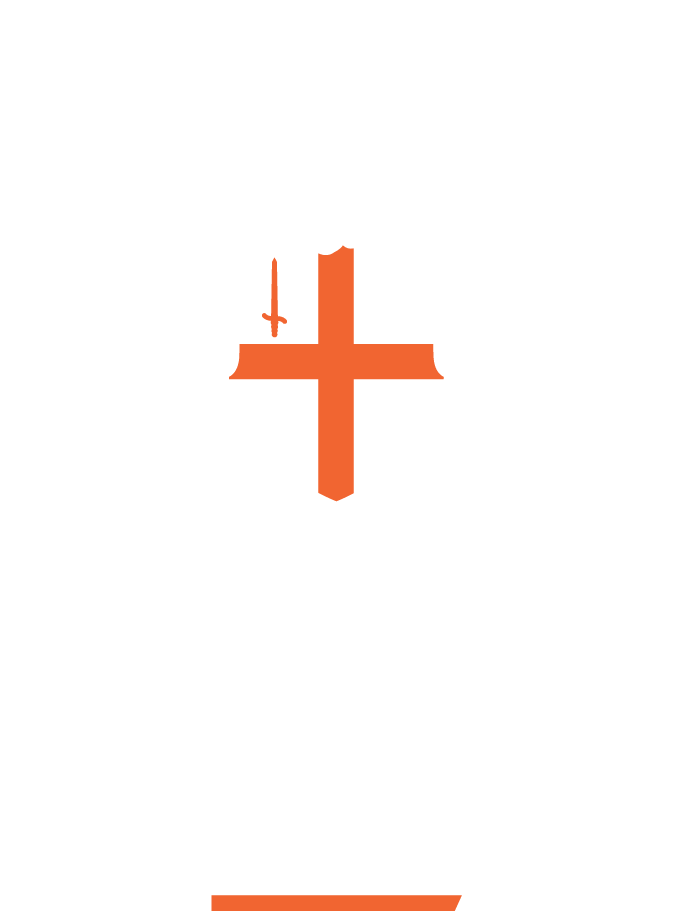 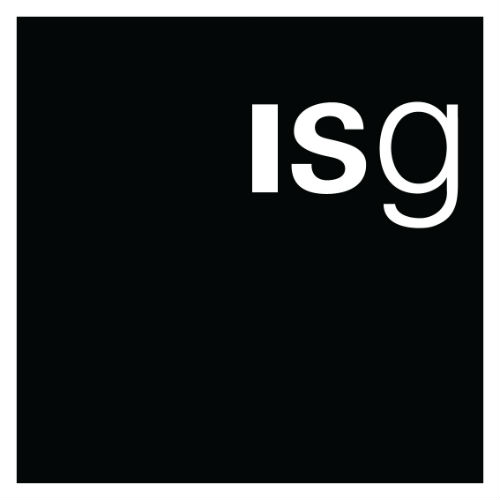 Residential Building:Significant upcoming works in July
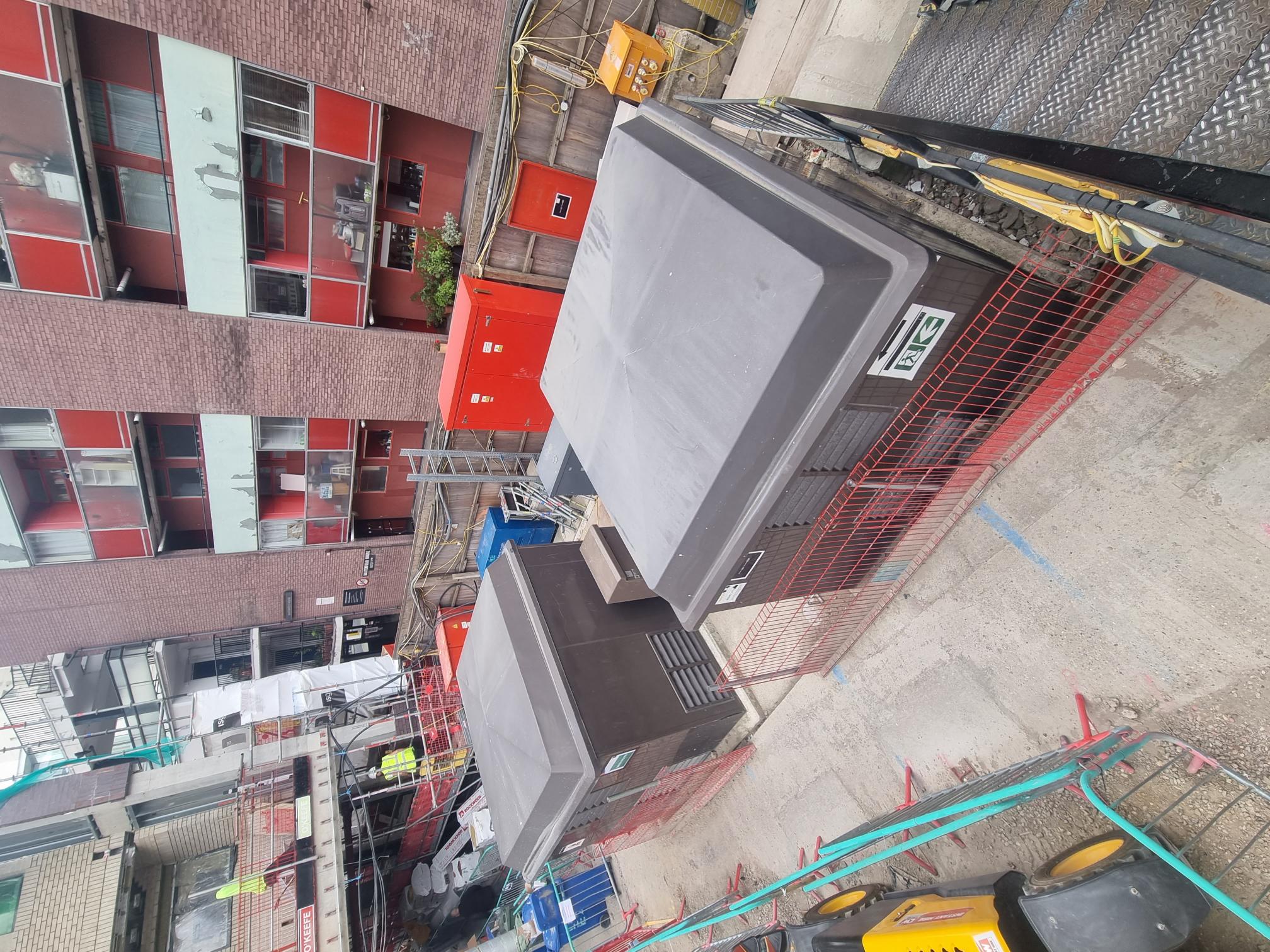 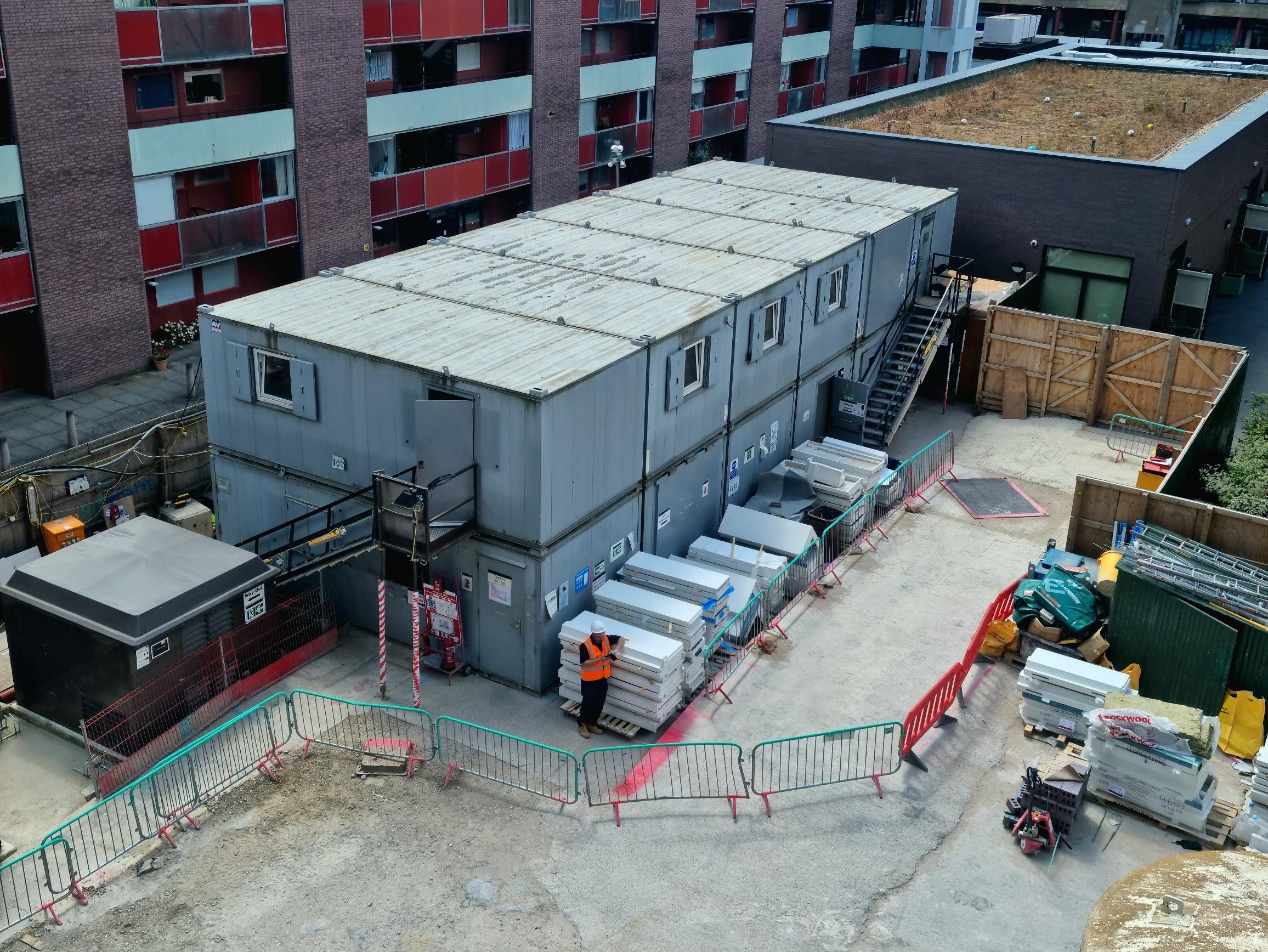 Welfare cabin Removal                                                        Substation removal
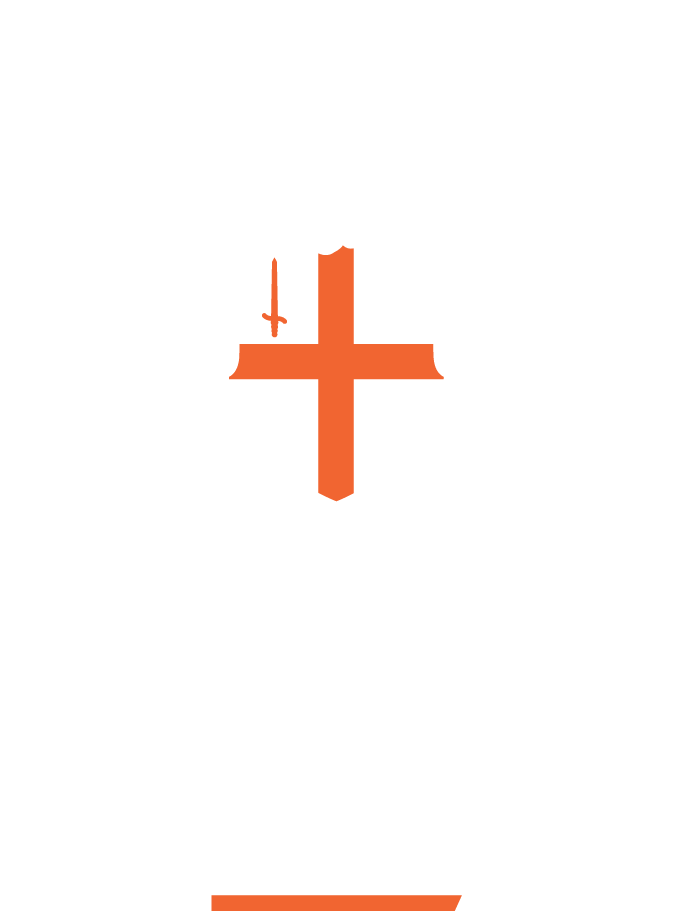 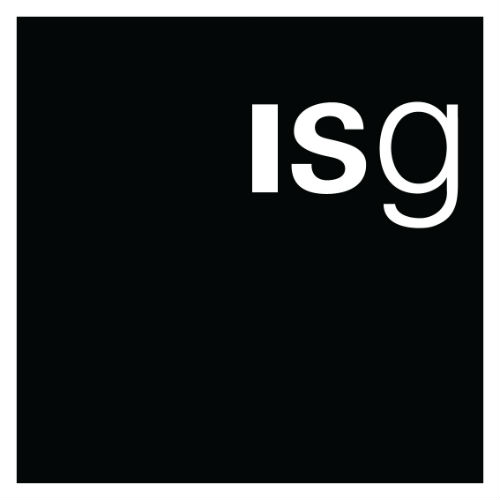 Working Hours And COVID-19 Guidance
Working hours
Monday to Friday
8am - 6pm 

Saturday 
9am - 2pm

HSE guidelines and support 
https://www.hse.gov.uk/coronavirus/working-safely/index.htm

Government guidelines 
https://www.gov.uk/coronavirus
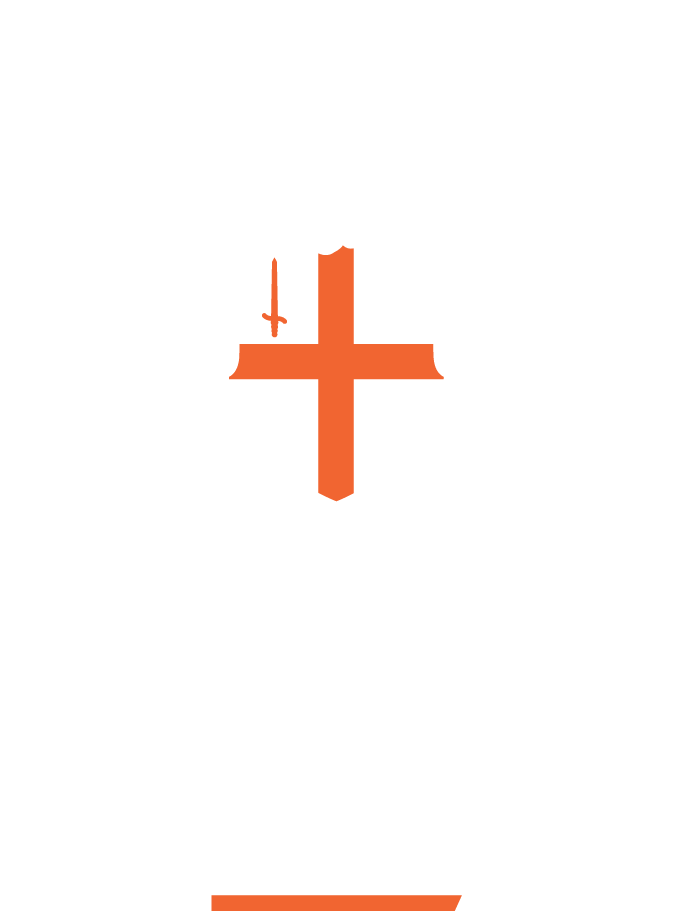 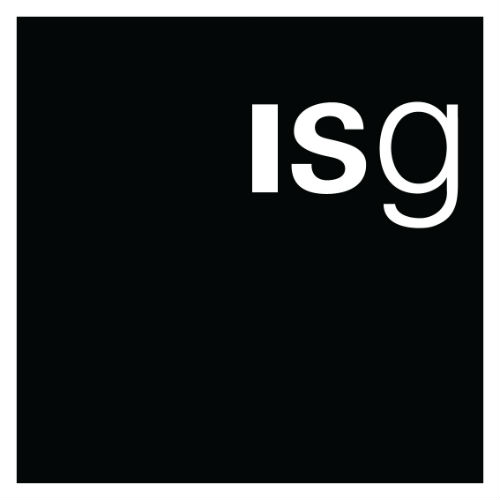 Project Timeline
Completion: November 2022

Key Milestones:
Removal of hoist and mast climbers to east and west elevations in July 2022
Removal of site huts in July 2022
School entrance operational from Golden Lane upon completion.
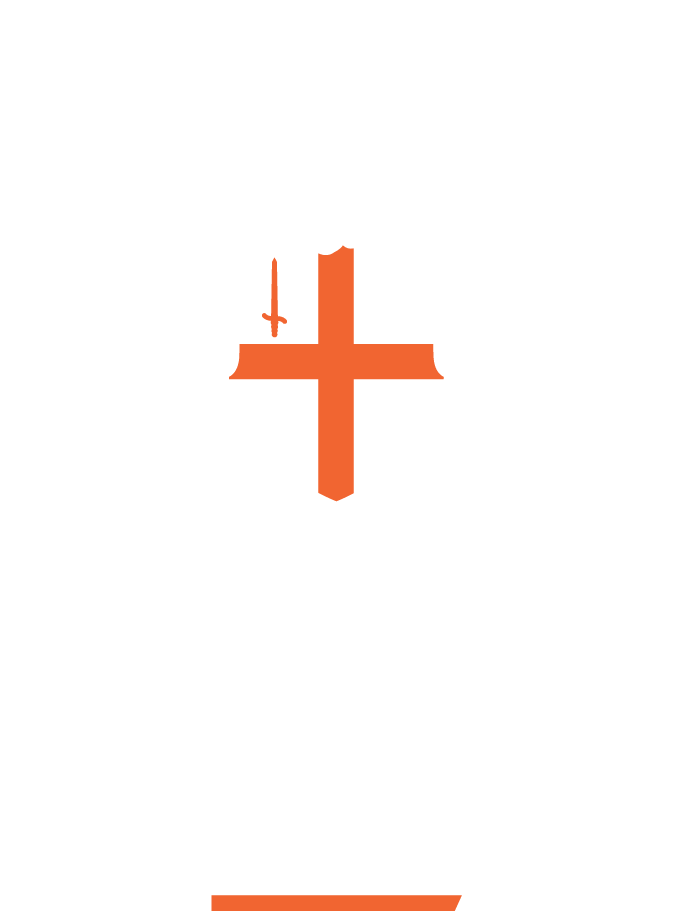 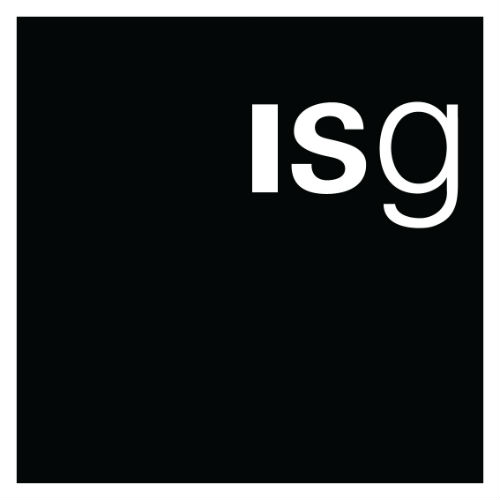 Name Our New Residential Building
Iron Foundry Court (there are records of an iron foundry on the site circa 1894) 
Cherry Tree Court (a street name from the 1800s) 
Domingo House (named after the historic Domingo Passage) 
Black Swan Court (named after the historic Black Swan Court)
Schoolhouse Court (due to the building’s proximity to the school).

Vote by visiting our website: www.colpai-project.co.uk or call 0800 772 045.

Please call or email info@colpai-project.co.uk if you have any questions.

You can vote up until 27 July 2022.
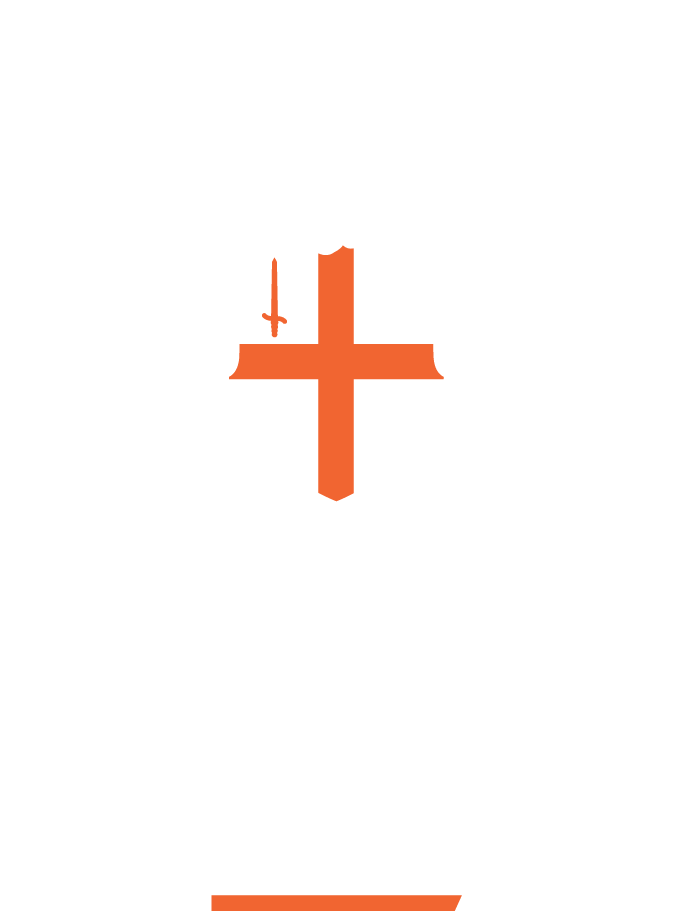 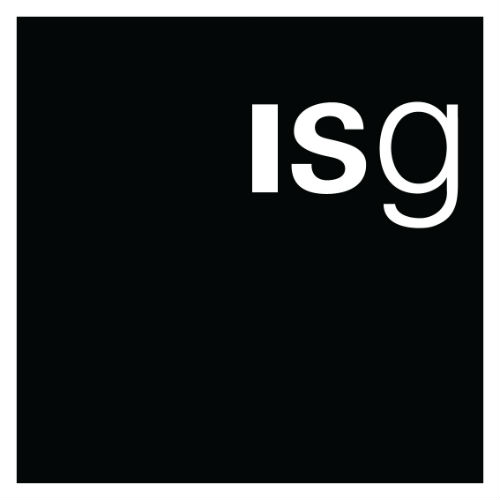 Q&A